CRYOSCOPEUltra-Wide Field IR SurveyTony Travouillon (ANU)Mansi Kasliwal (Caltech)Roger Smith (Caltech)Tristan Guillot (OCA)Michael Ashley (UNSW)and the Cryoscope consortium
The Dynamic Astronomy Era
Multi-messenger and wide field facilities are finally allowing us to study the universe as a living entity operating on human time scales
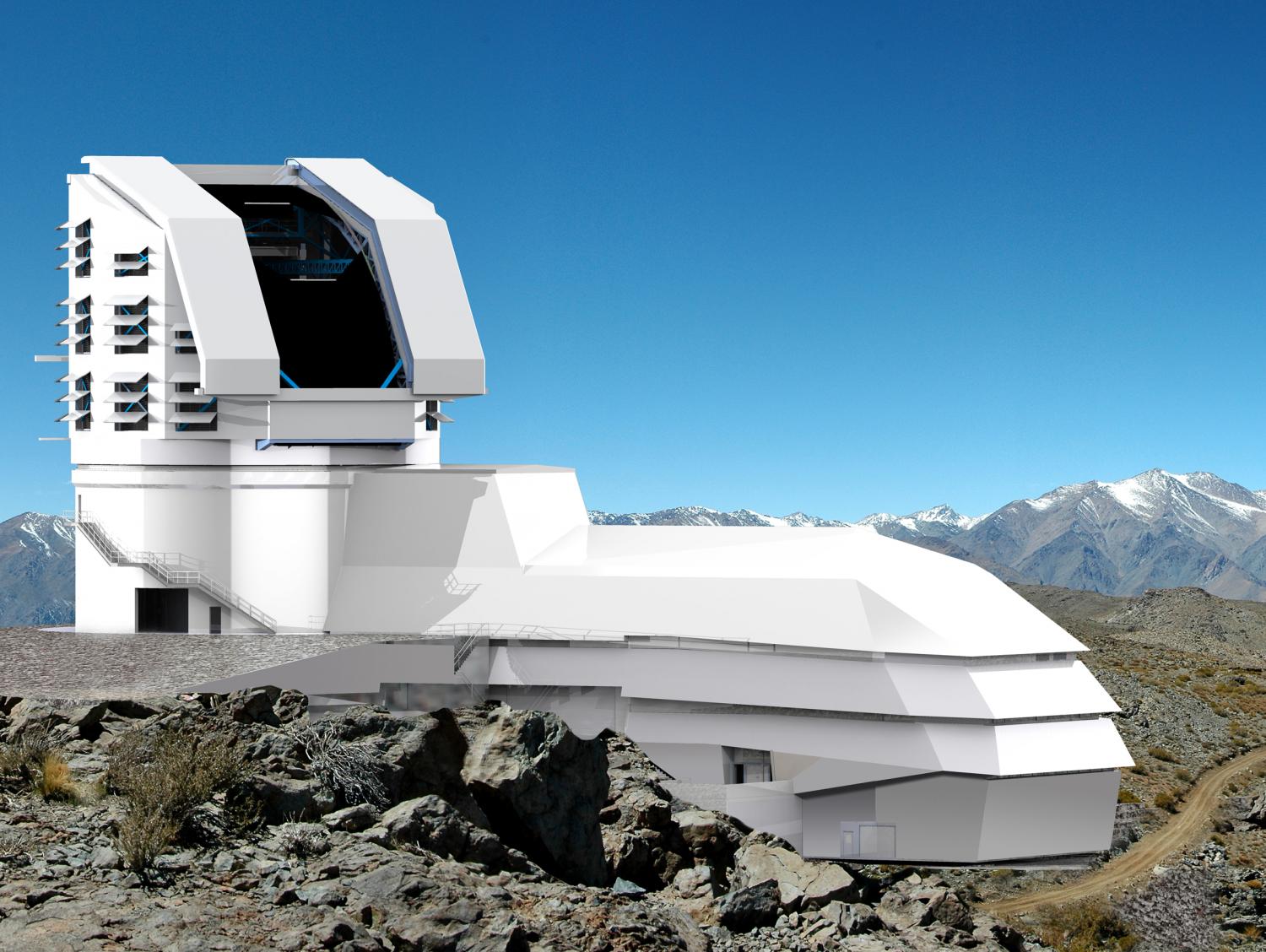 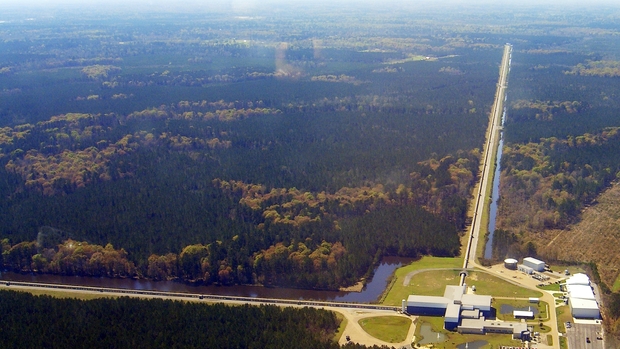 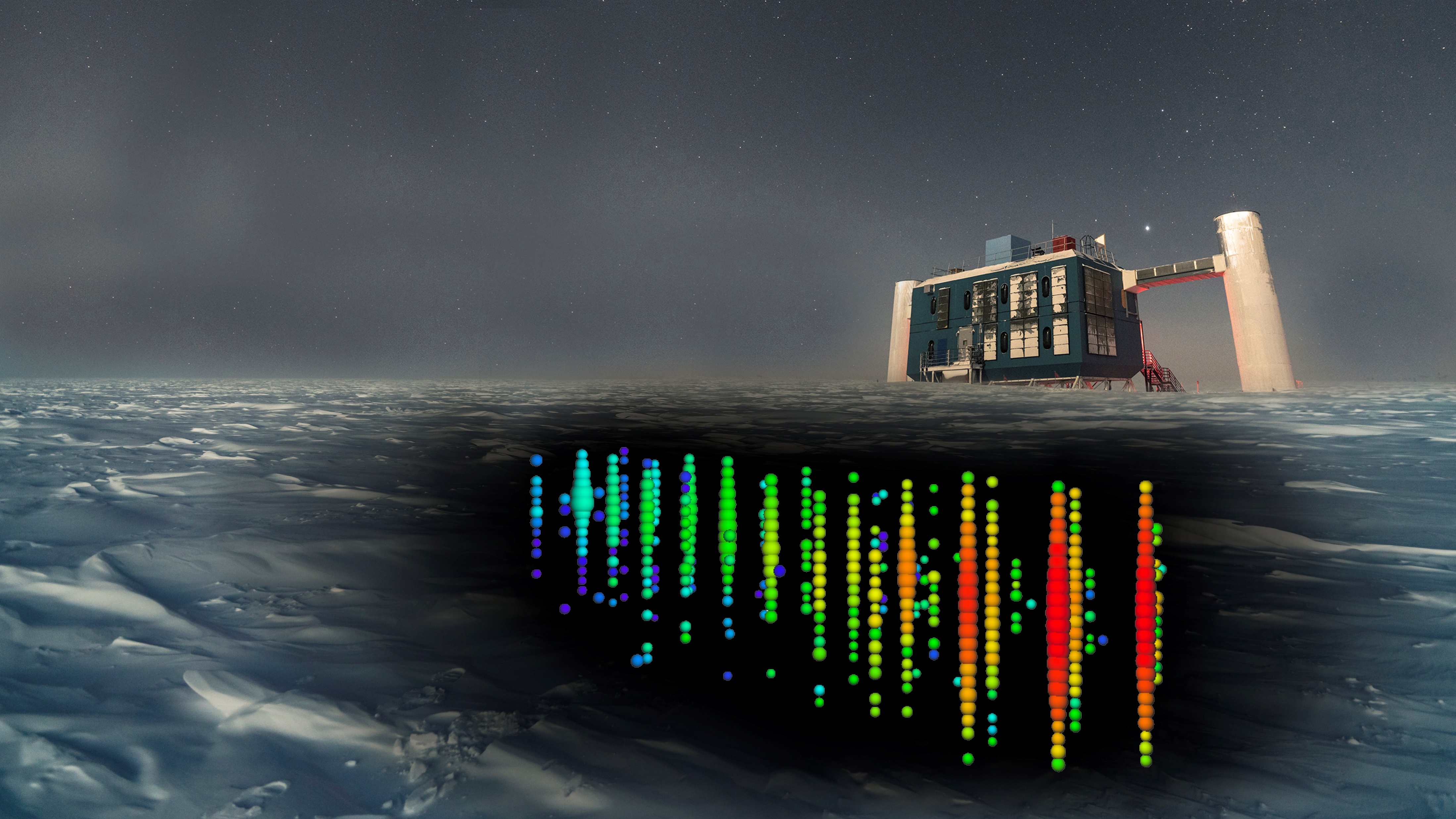 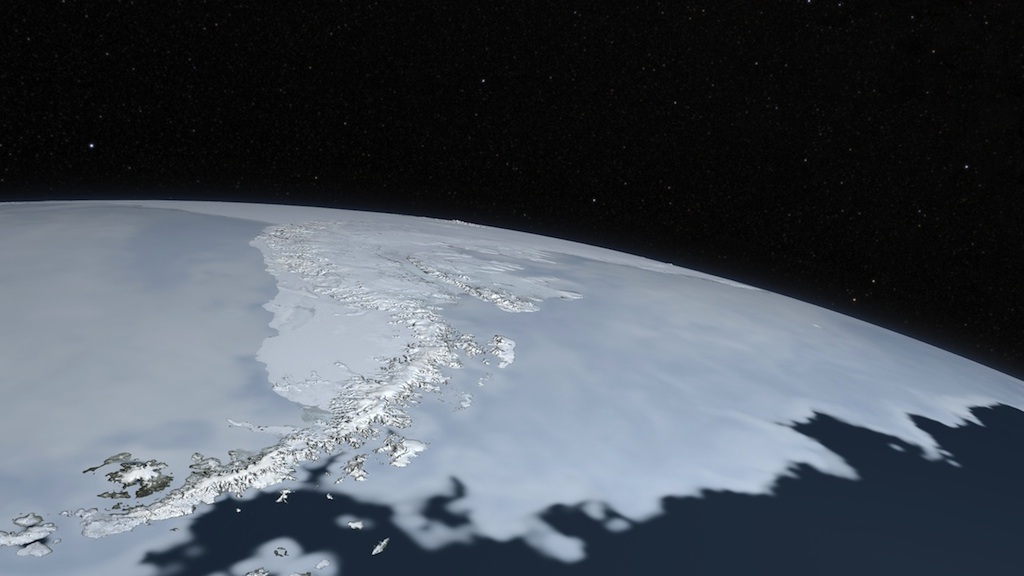 Stellar Mergers
Gravitational Waves open a new way to understand nucleosynthesis and r-process happening in stellar mergers
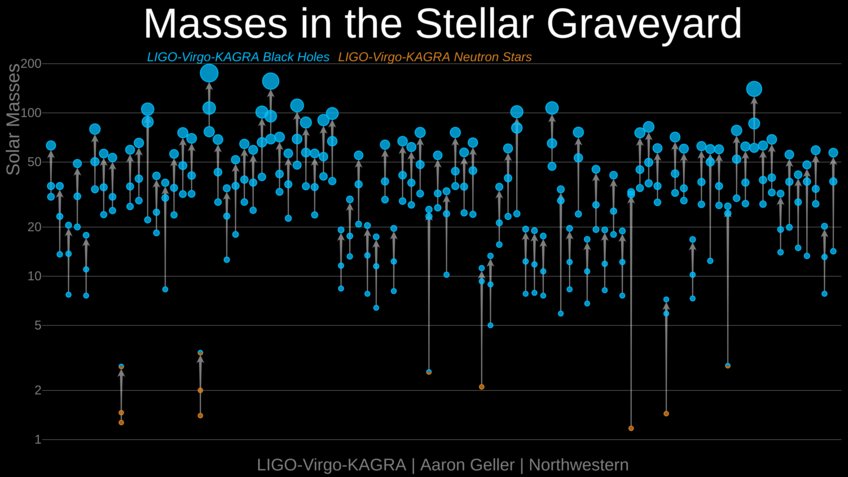 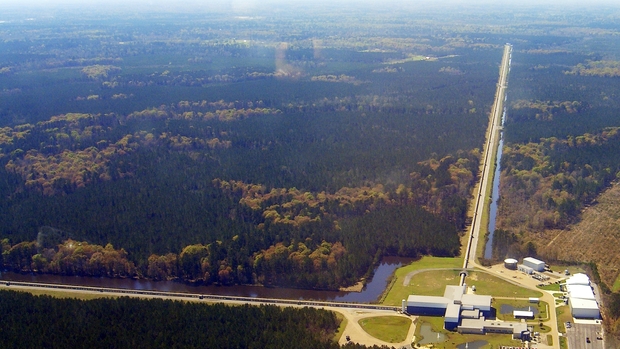 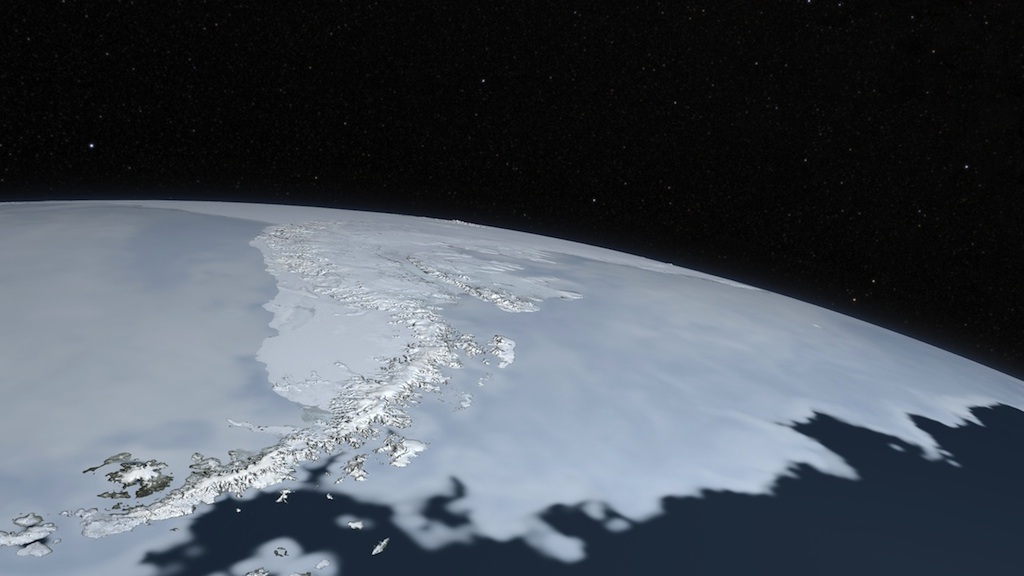 Supernova explosion
Neutrinos can alert observers of where to look for the electromagnetic signatures of supernova as they happen
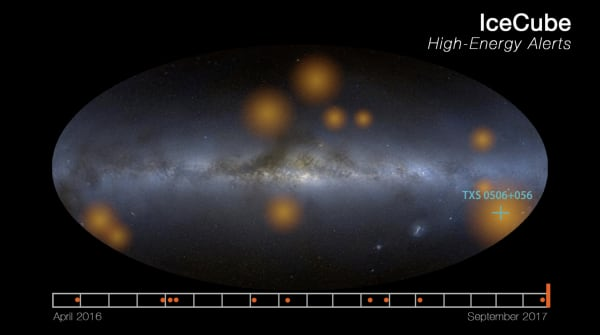 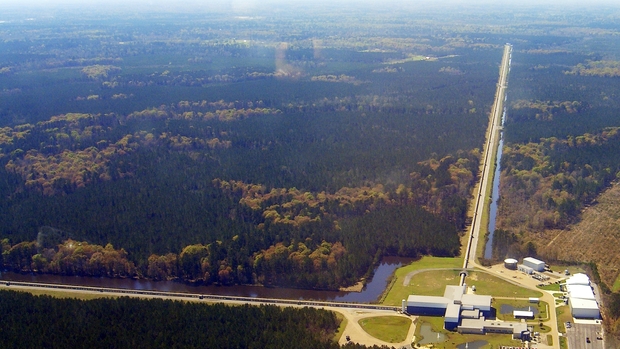 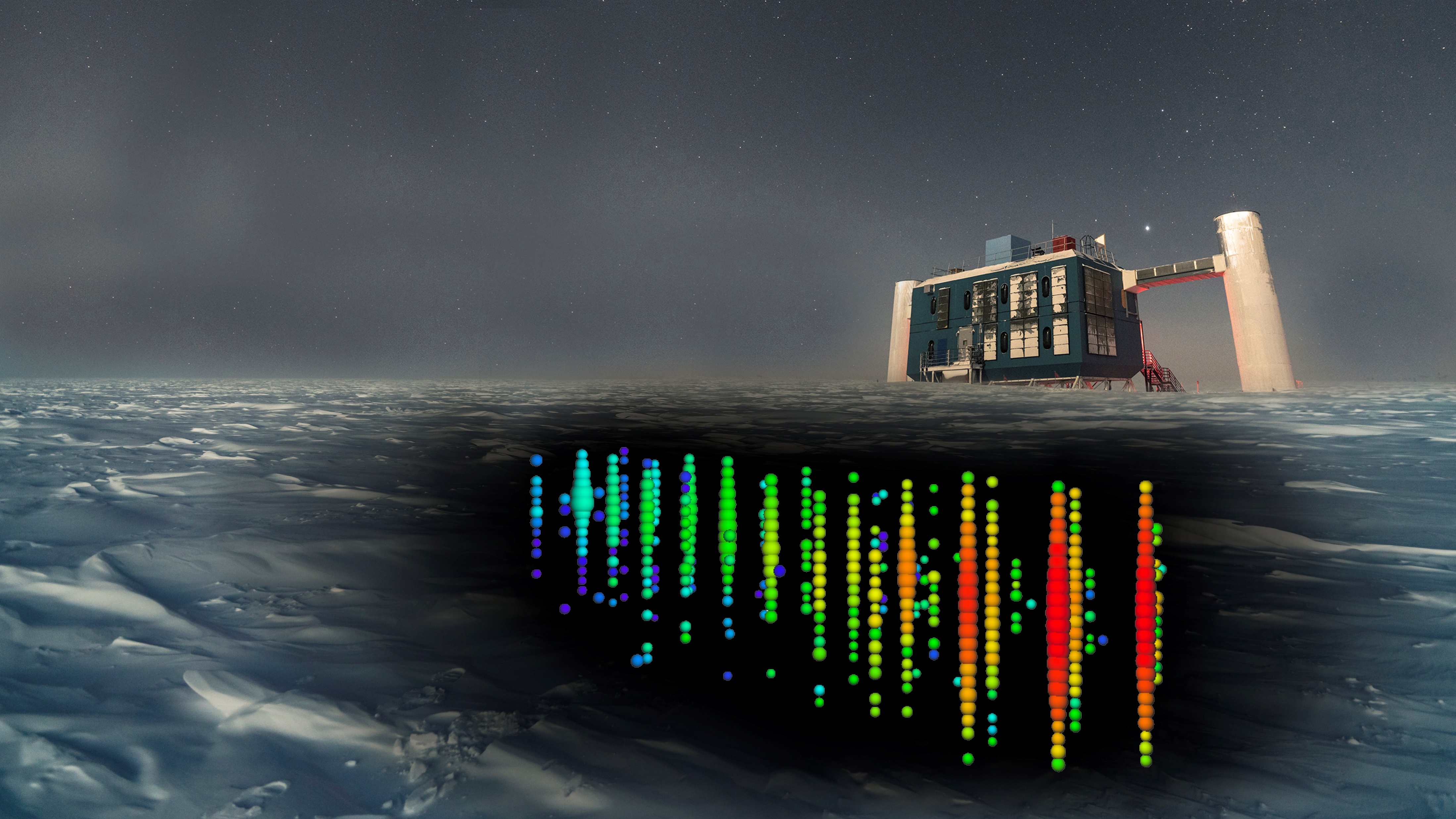 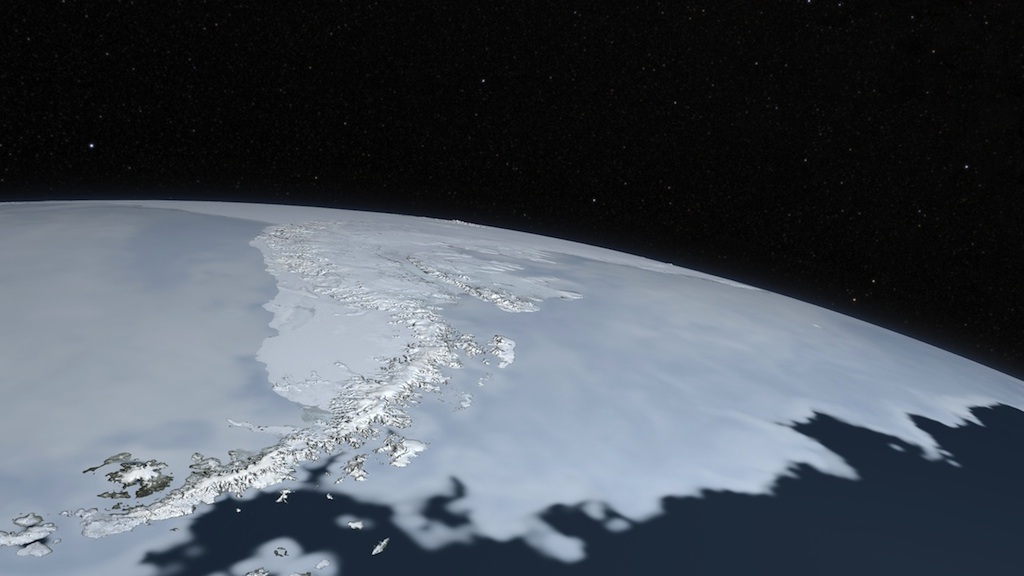 Mapping the Solar System and the Milky Way
Monitoring and understanding the dynamics of the local universe to understand its origins and evolution.
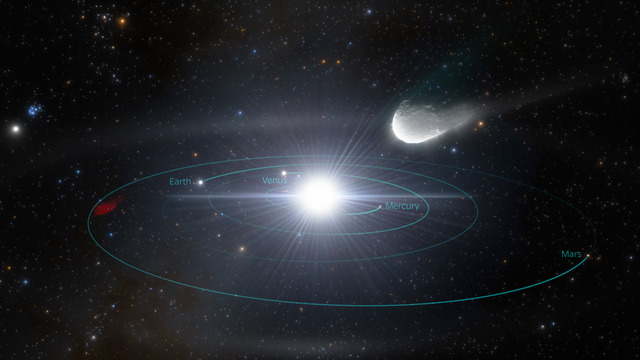 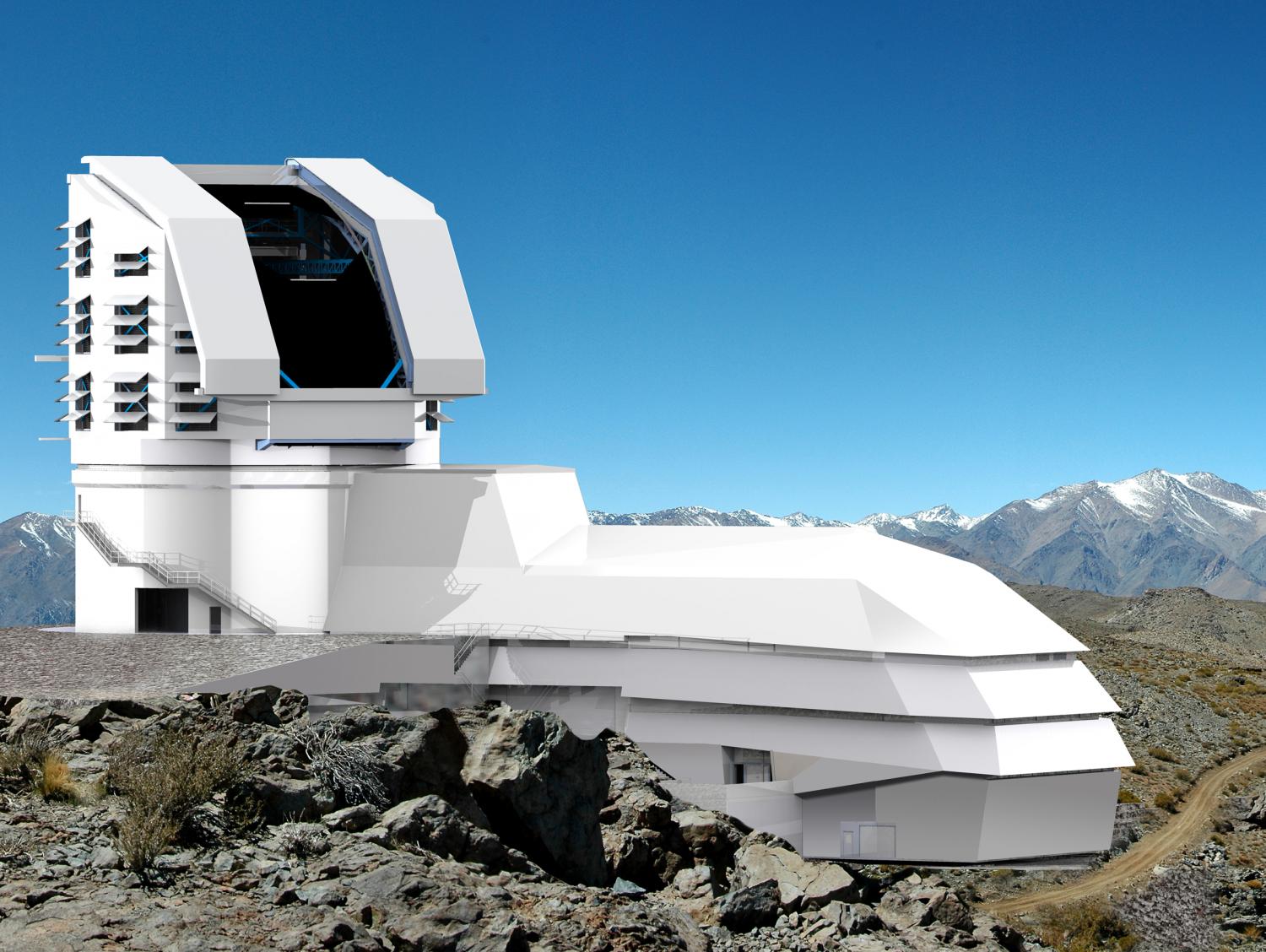 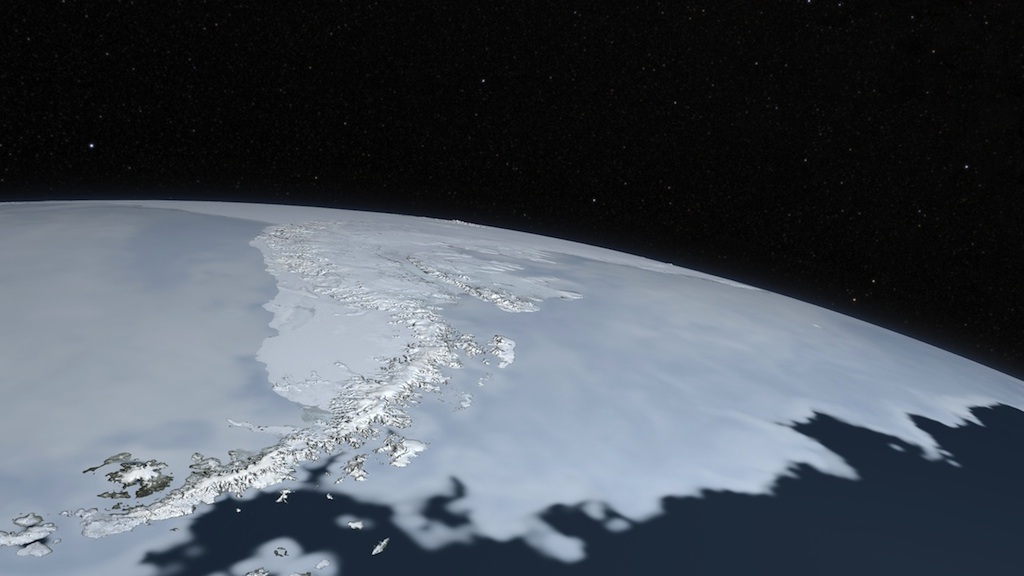 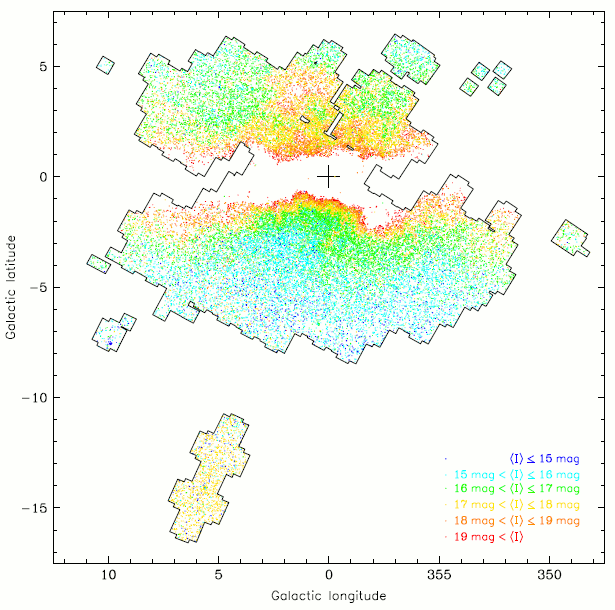 So what tool are we missing?
99% of our galaxy is obstructed by dust. Getting accurate distances and velocities requires access to variable stars near the galactic center.

RR Lyrae are difficult to find along the galactic plane.
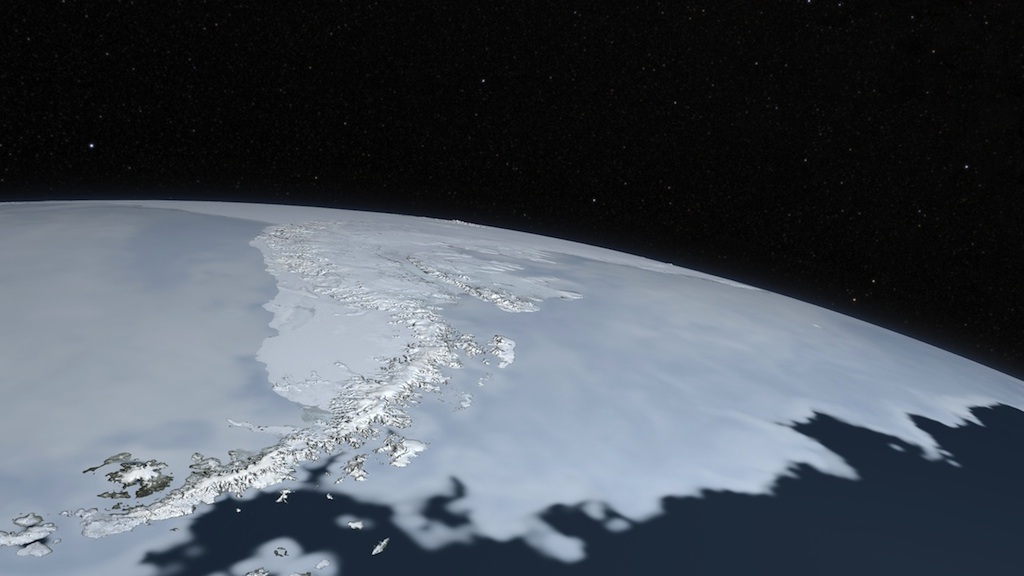 So what tool are we missing?
99% of our galaxy is obstructed by dust. Increasing the number of potential sources a hundred-fold is crucial for rare dynamic events
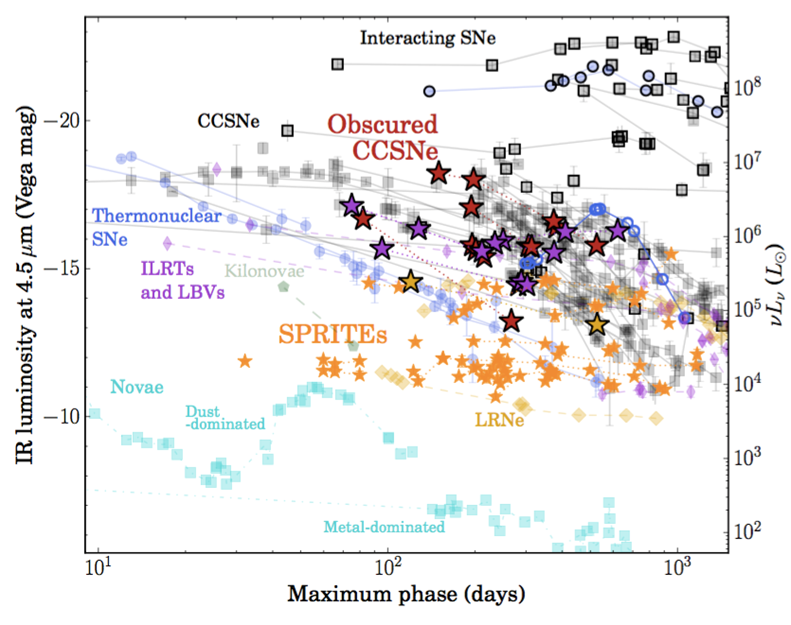 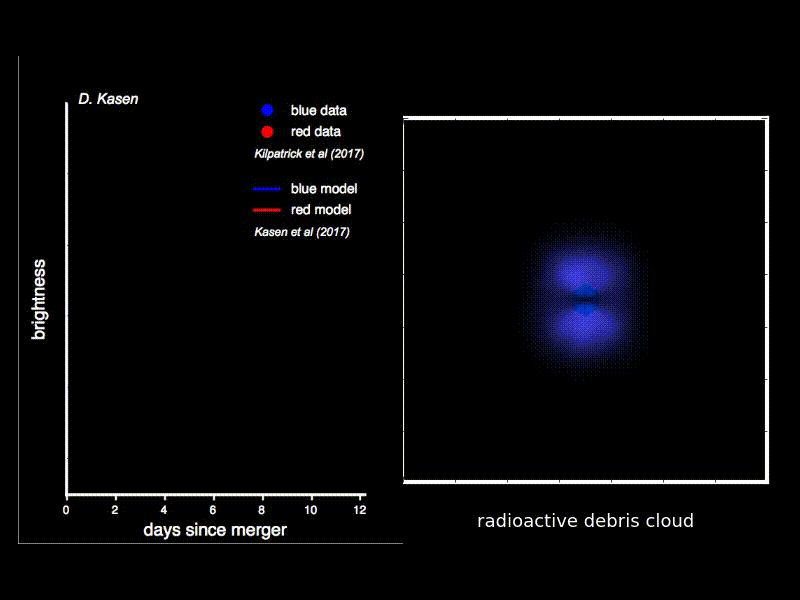 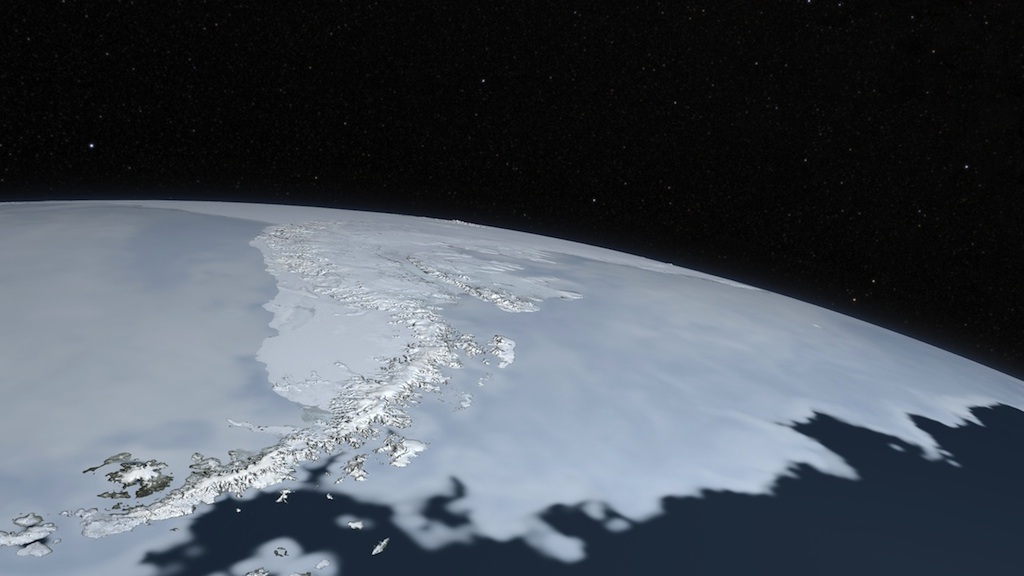 What we are proposing: Ultra-Wide Field Infrared Imaging
Tens of degrees are still needed for fast discovery and high-cadence imaging of the infrared sky. 
A good metric: Neutron star- black hole merger at 400Mpc
Another good metric: Volumetric speed of LSST in the k-band
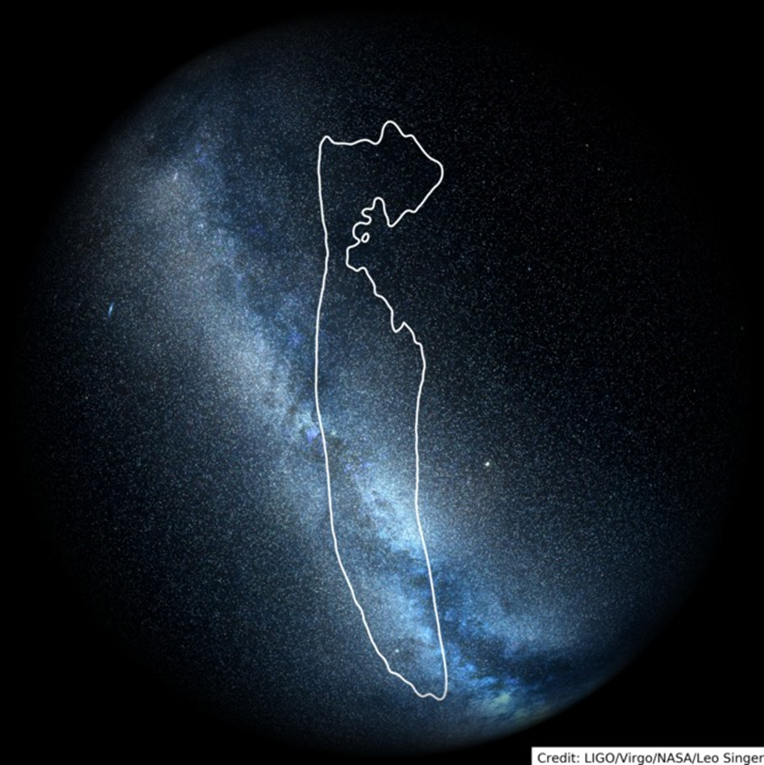 Large Field-of-View: 50 deg2
+
Dense Focal Plane: ~1Gpixel infrared array
=
Cryoscope
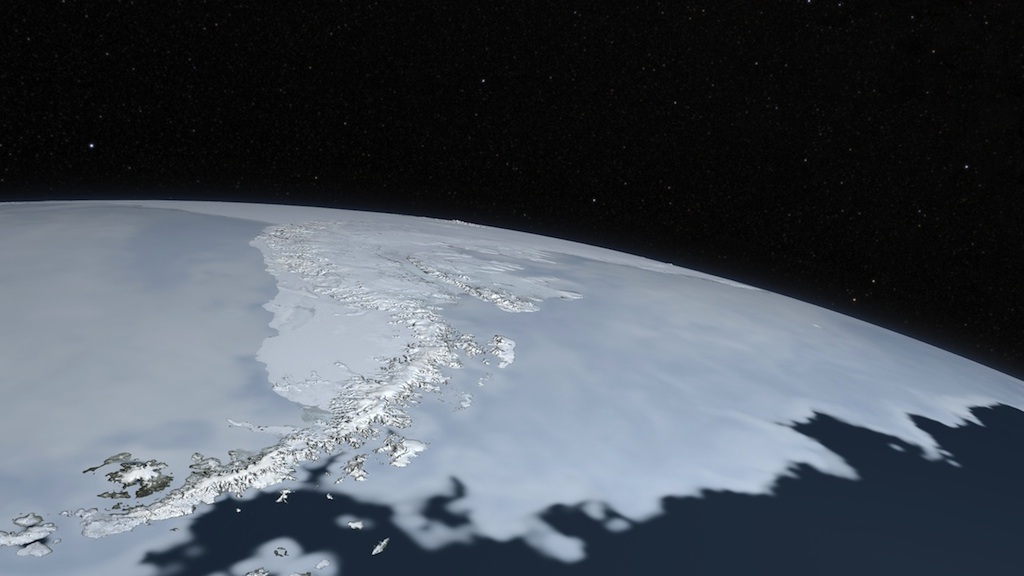 The path towards an Antarctic IR Survey Telescope
Infrared surveyors currently operating or under construction at Palomar (USA) and Siding Spring (Australia).

Cryoscope to be the culmination of this expertise, aiming at a deployment at Dome C before the end of the decade.
2030
2025
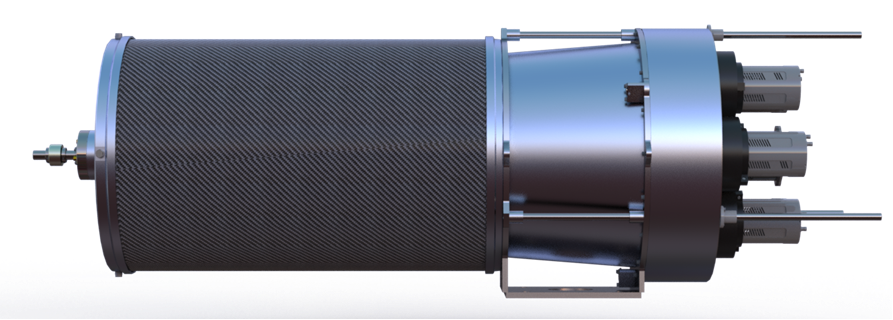 2023
Palomar Gattini-IR
WINTER
DREAMS
Cryoscope
Cryoscope-pathfinder
30cm Aperture with 25deg2 FoV, J-band, 4.2Mpix
Palomar, California
1m aperture with 1.2 deg2 FOV, 12Mpix, Y/J/H bands
Palomar, California
50cm aperture with 3.8 deg2 FoV, Y/J/H bands, 7.8Mpix
Siding Spring, Australia
1.2m aperture with 50deg2 FOV, K-band, 1.2 Gpix
Dome C, Antarctica
Quarter-scale technology Demonstrator
2018
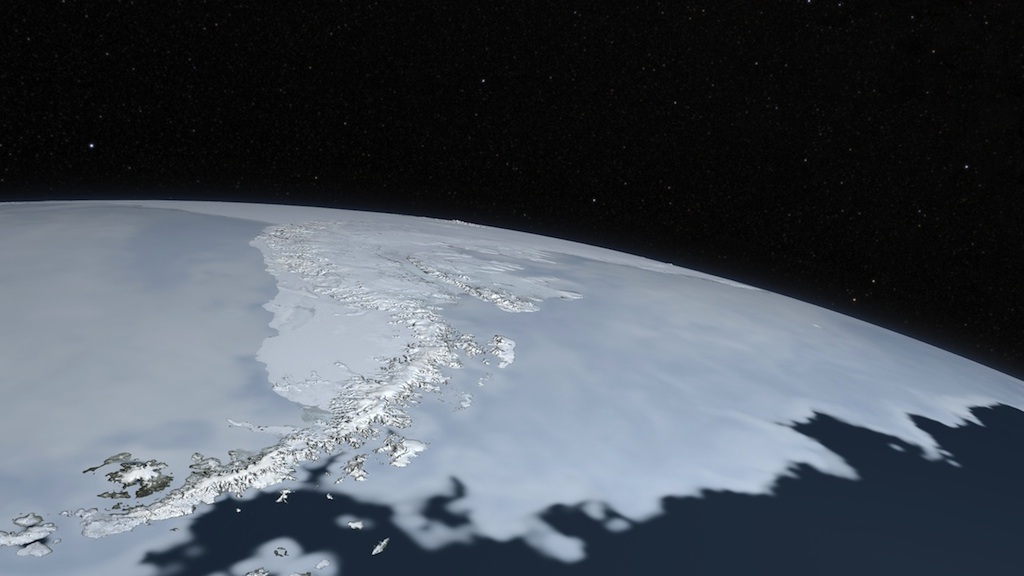 The Site: Dome C
Superb atmospheric conditions married to the necessary logistical support:
>80% cloud free
<0.3” seeing above 25m
Low IR background
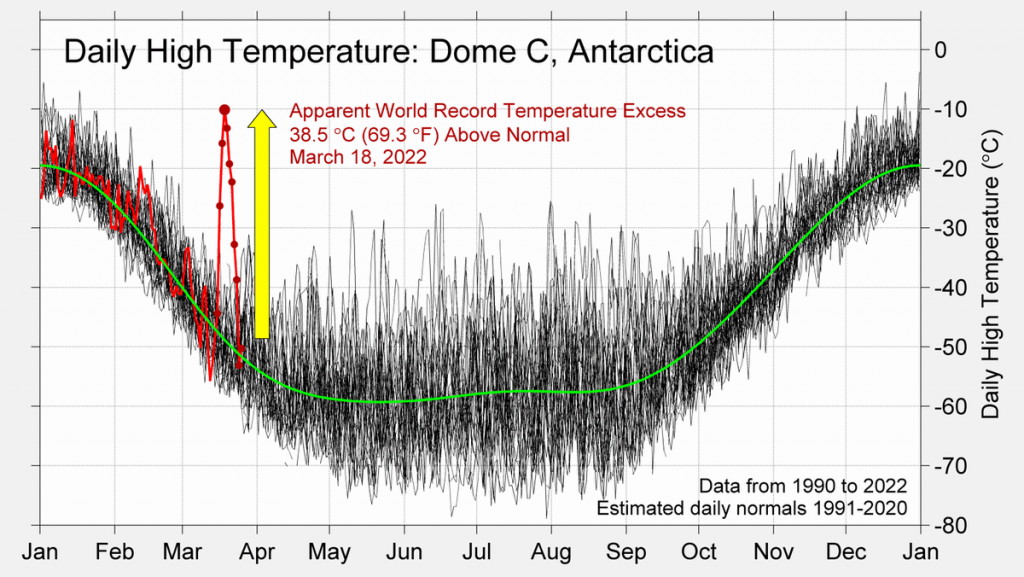 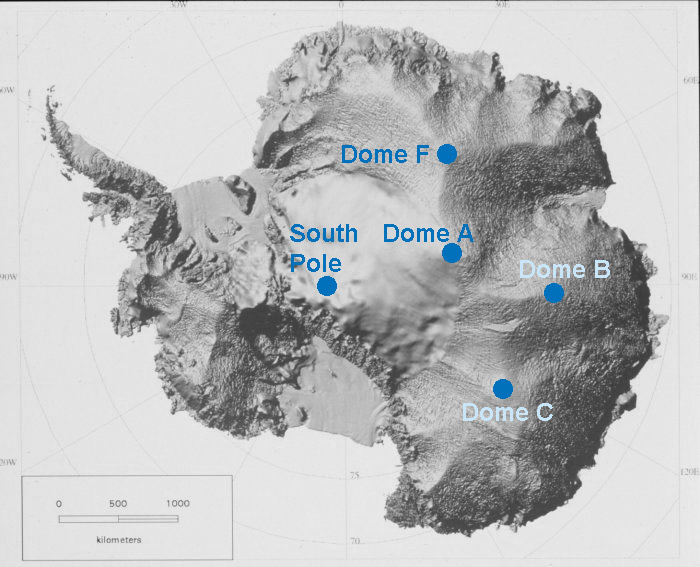 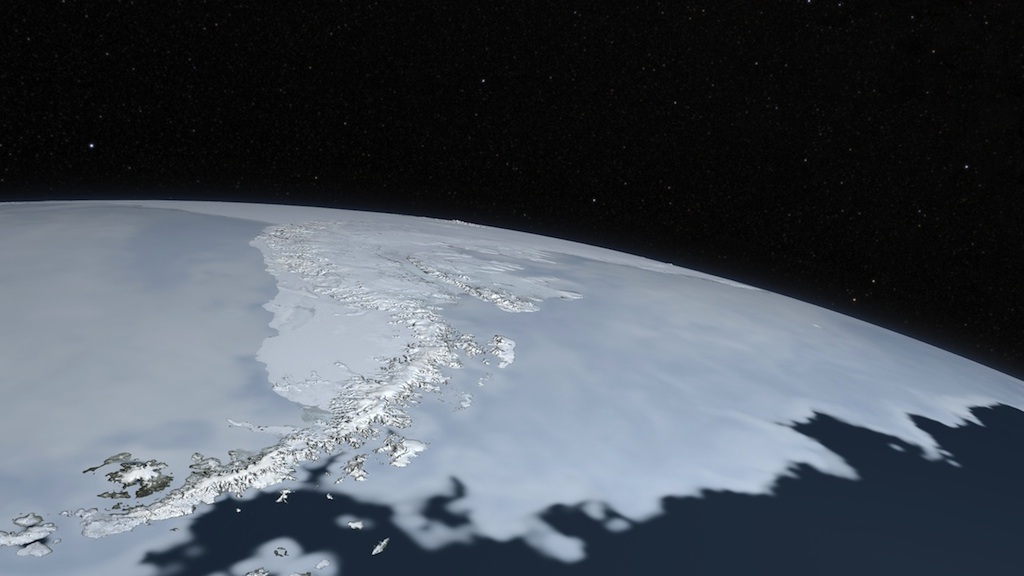 The Site: Dome C
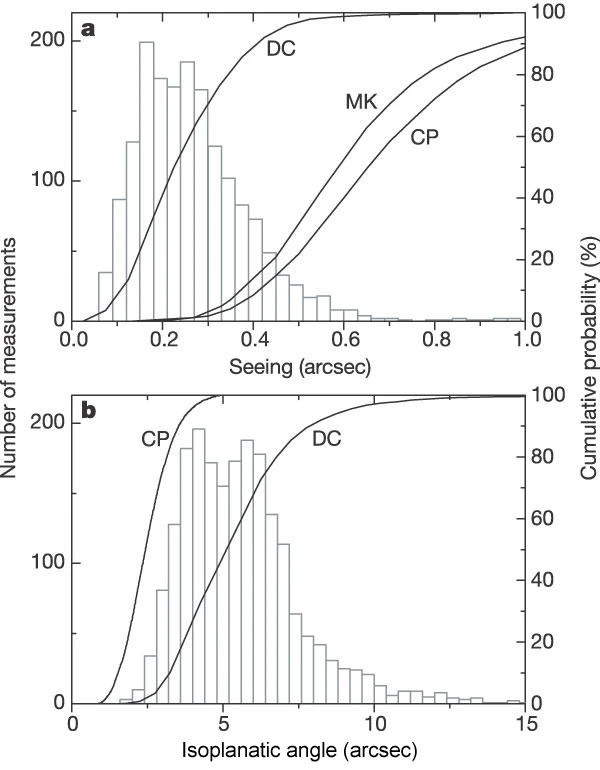 Superb atmospheric conditions married to the necessary logistical support:
>80% cloud free
<0.3” seeing above 25m
Low IR background
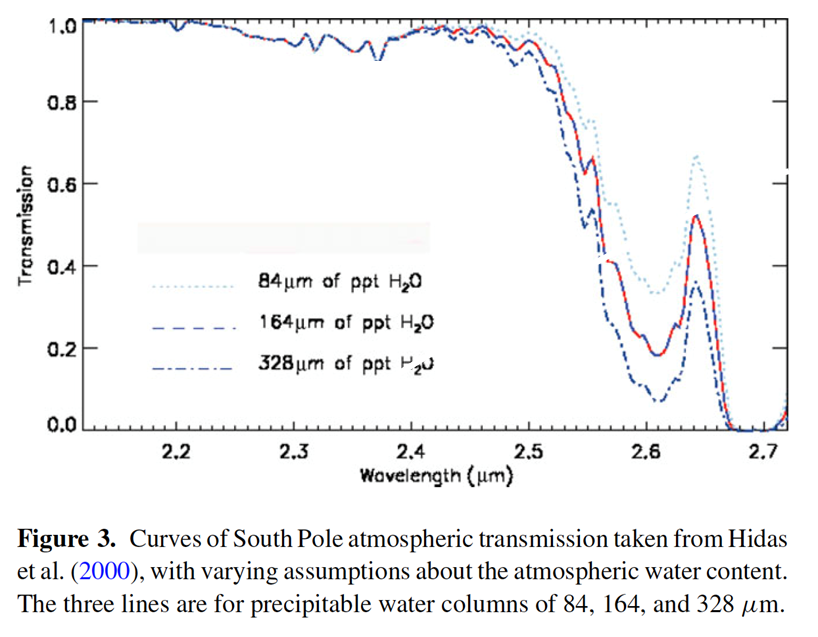 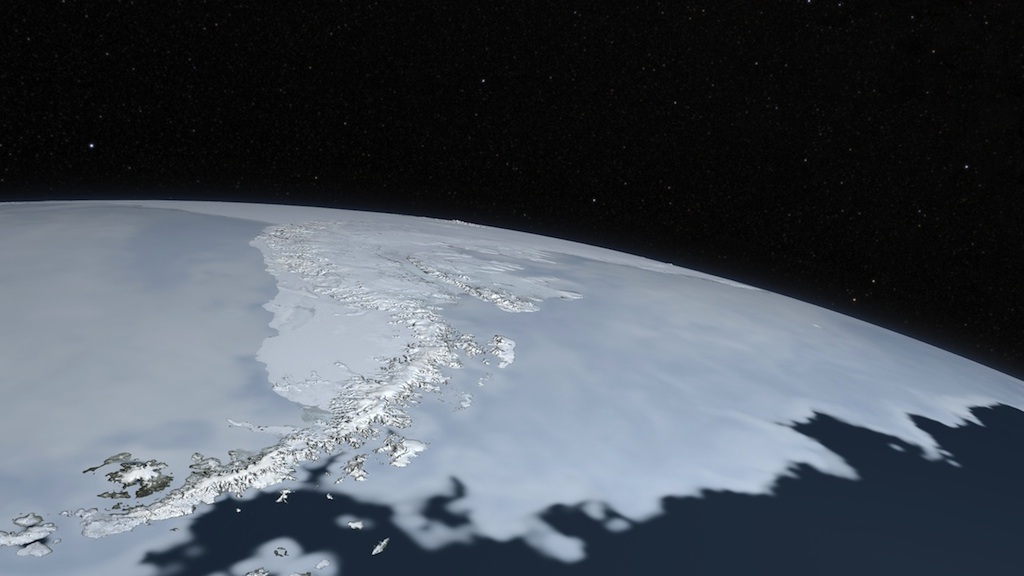 What is Cryoscope?
The 1m class telescope is completely cryogenic. Usual methods to block rays from a warm telescope limit the field of view. A telescope that is colder than the sky is critical to optimize its sensitivity.
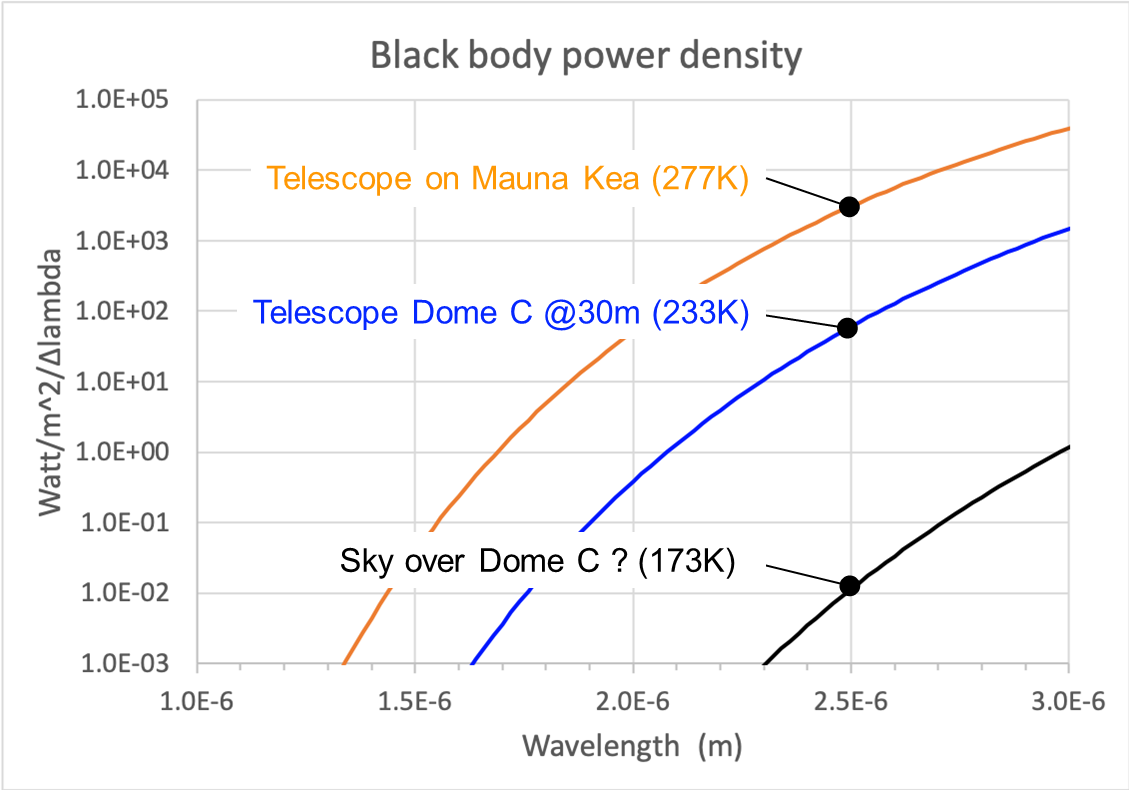 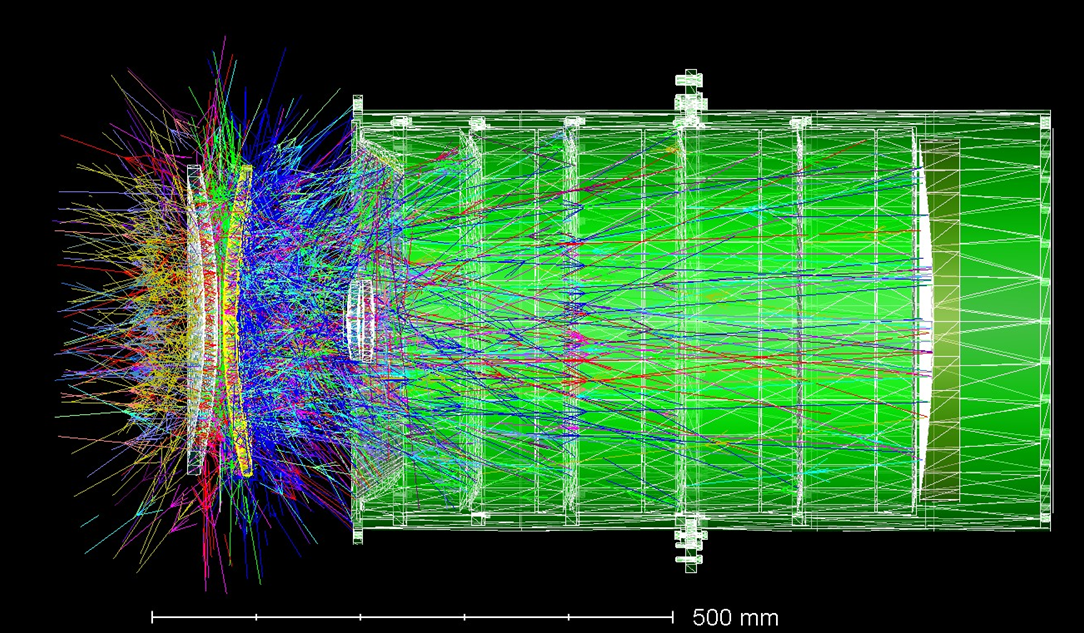 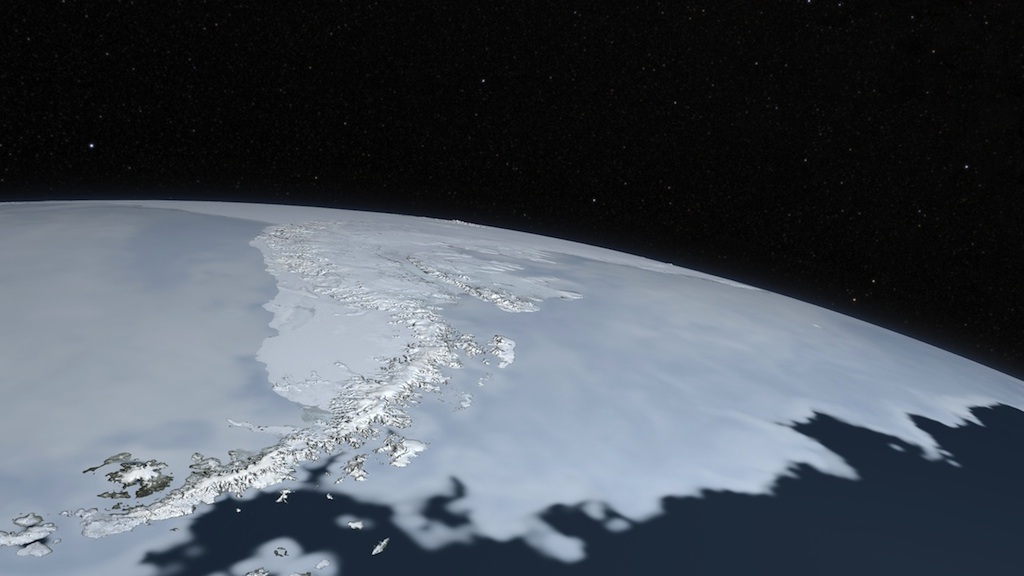 A Unique Telescope Design
The design (Roger Smith, Caltech), relies on some key principles:
2nd corrector element serves as window. The full optical path can be cryogenically cooled, including the detector.
Fused silica for scalable apertures.
No moving part other than the mount.
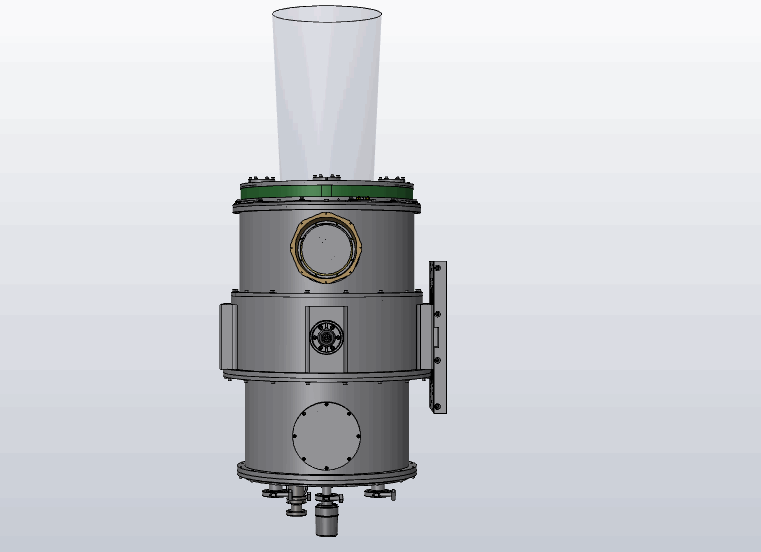 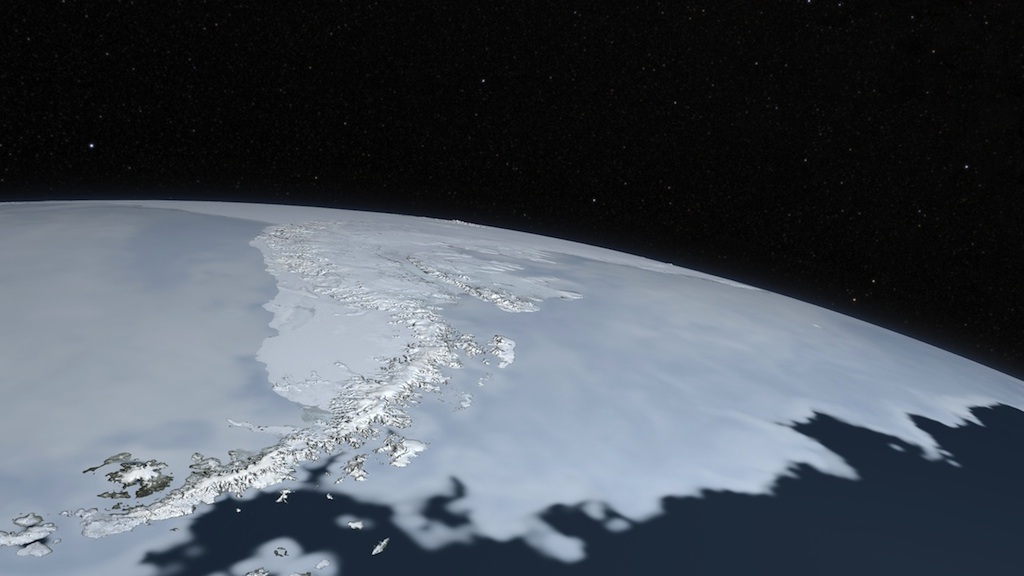 The Optical Design
Double-meniscus design by Jason Fusik (Caltech), complemented by 2 correcting lenses provides near diffraction limit image quality even at f1.2 and 100 sq. deg.
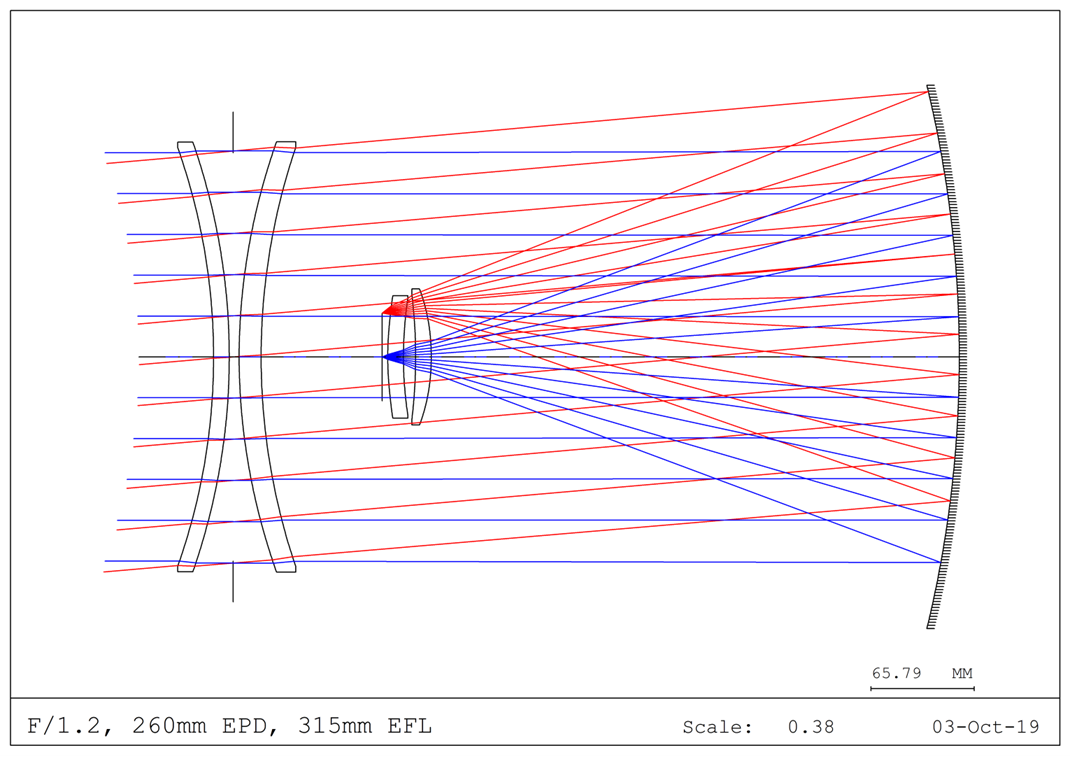 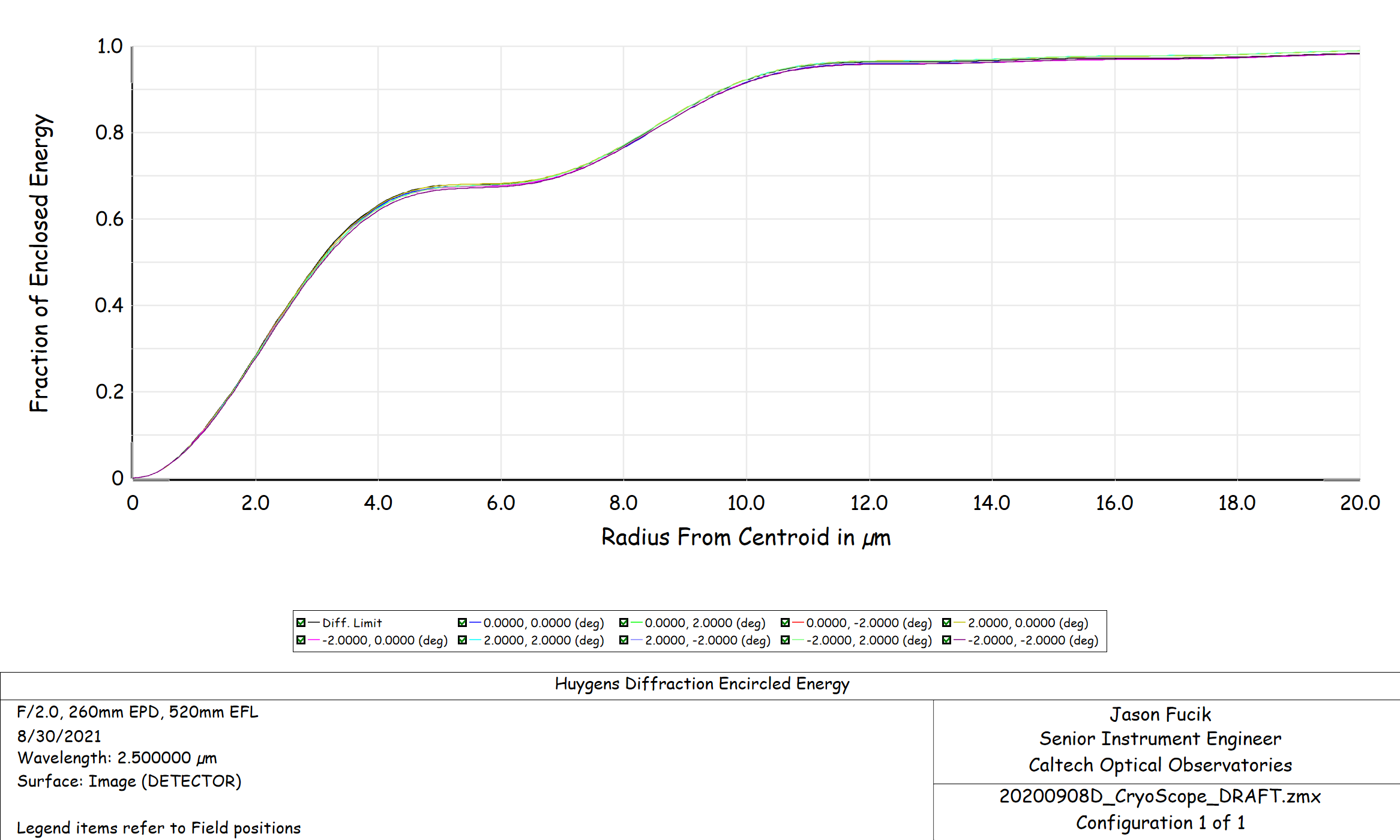 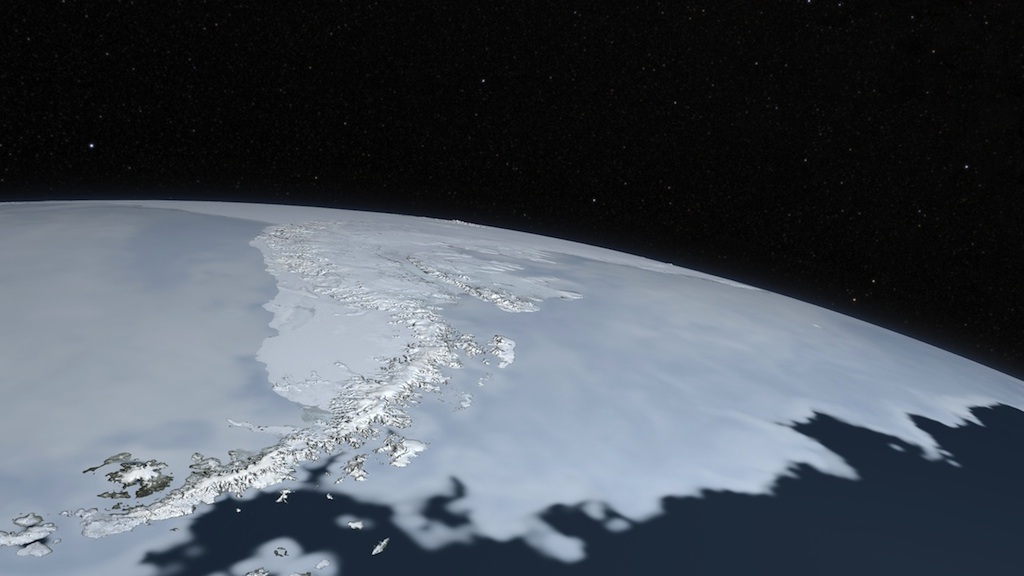 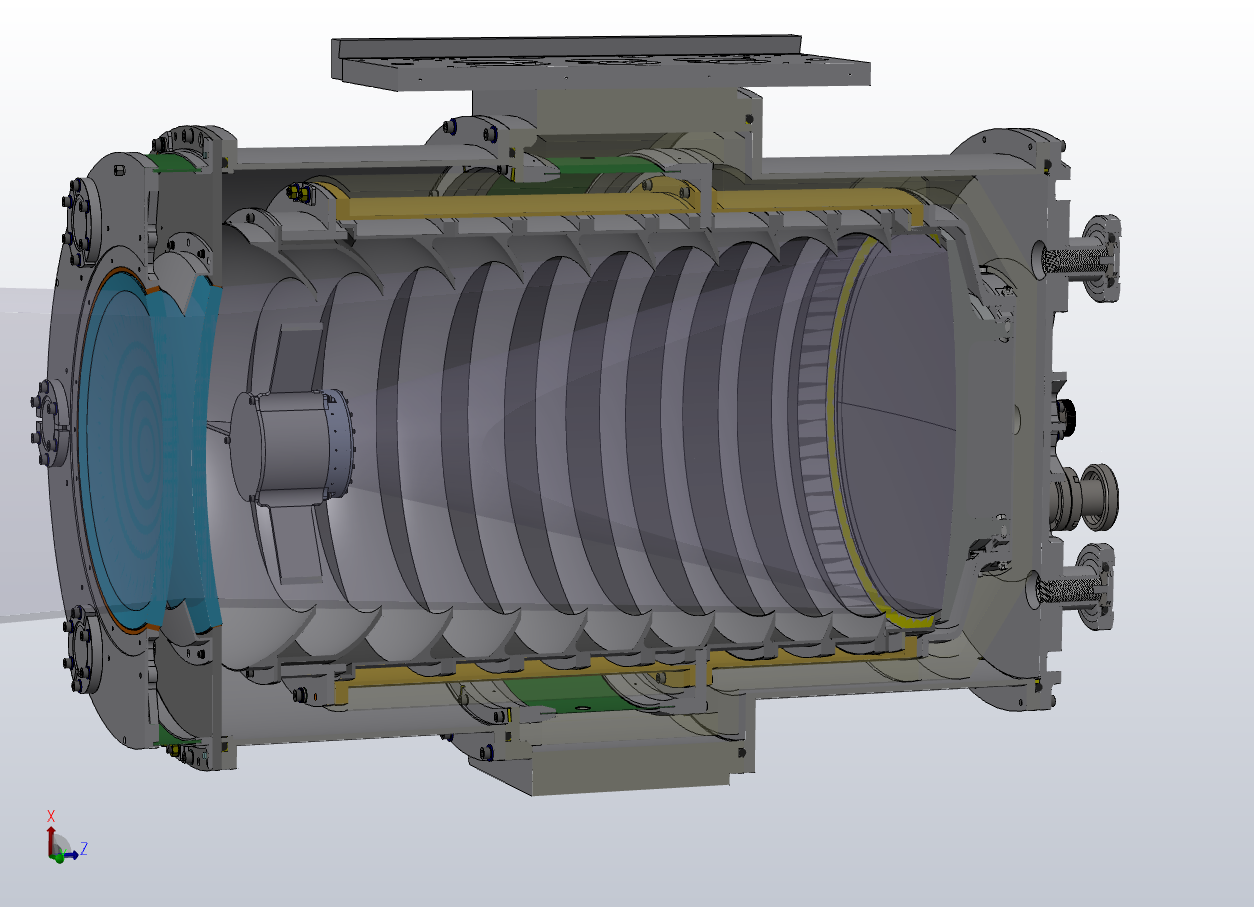 Convex and Concave Windows
Tangential support by silicone gasket to avoid glass compression. Thermal standoff for front baffle.
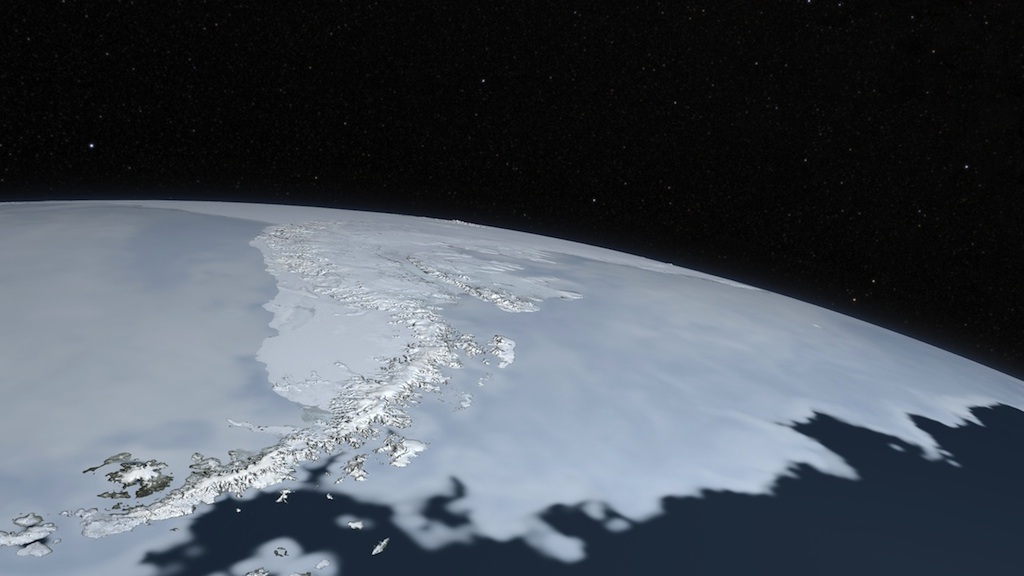 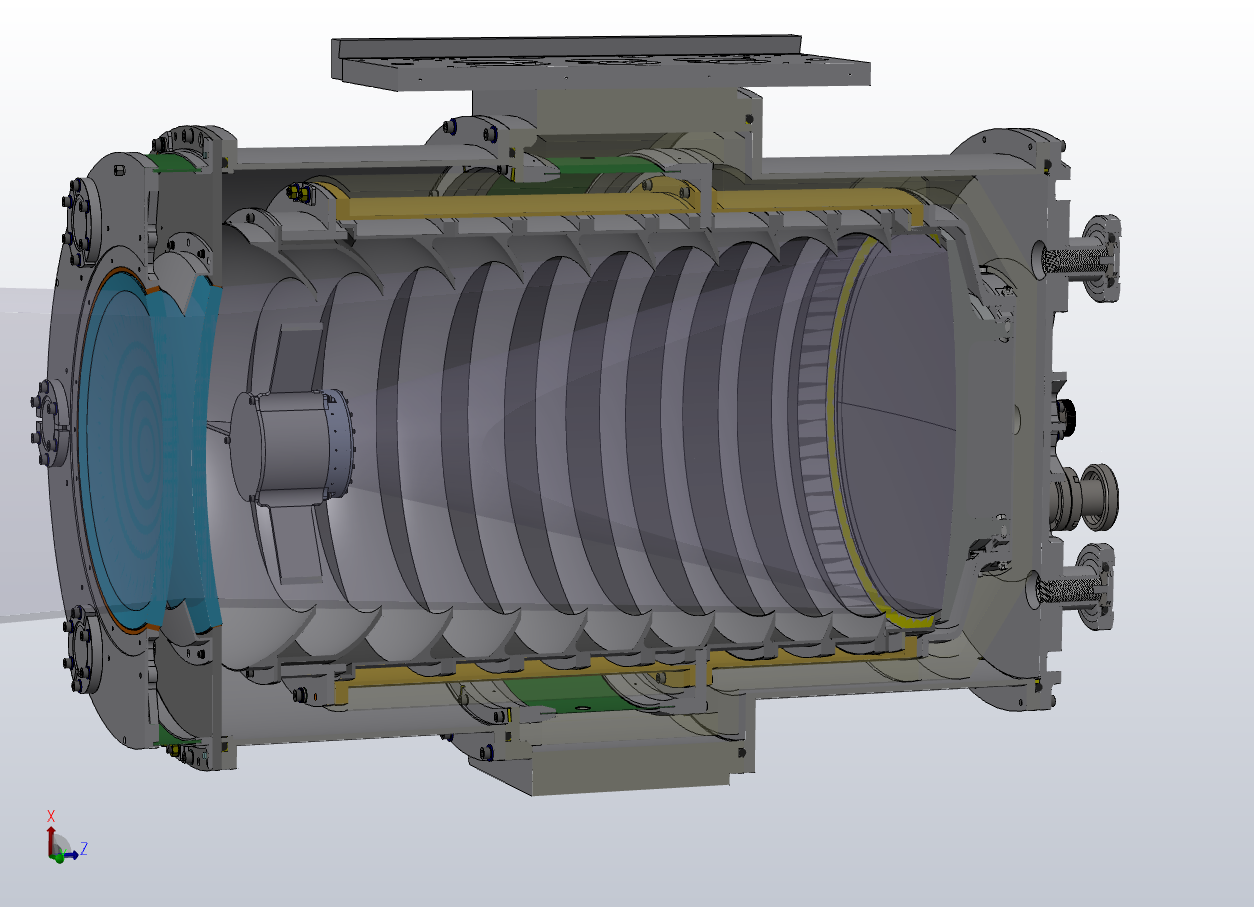 Detector at prime focus
Multi-color filter in consideration beyond k-band (J, H)
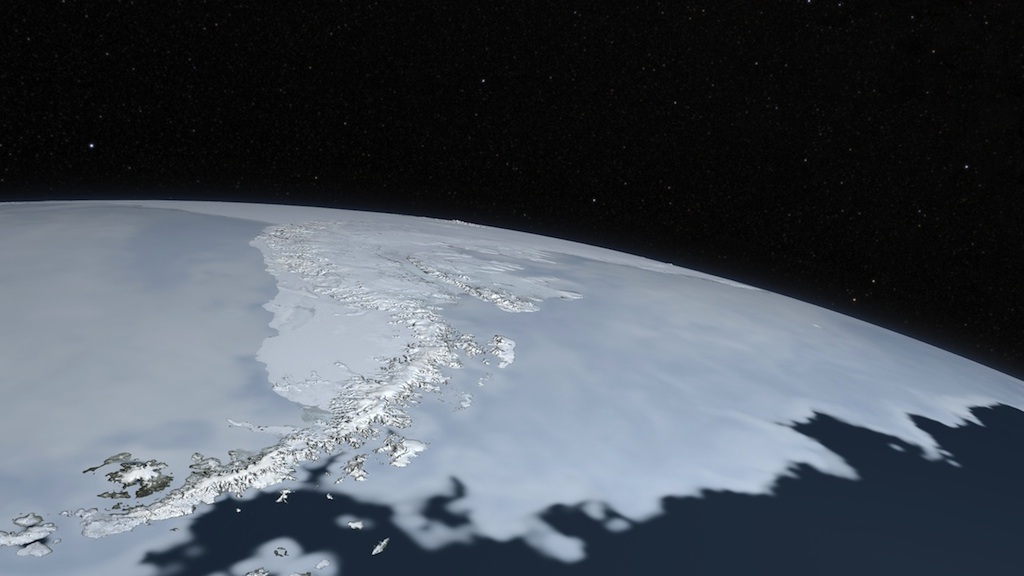 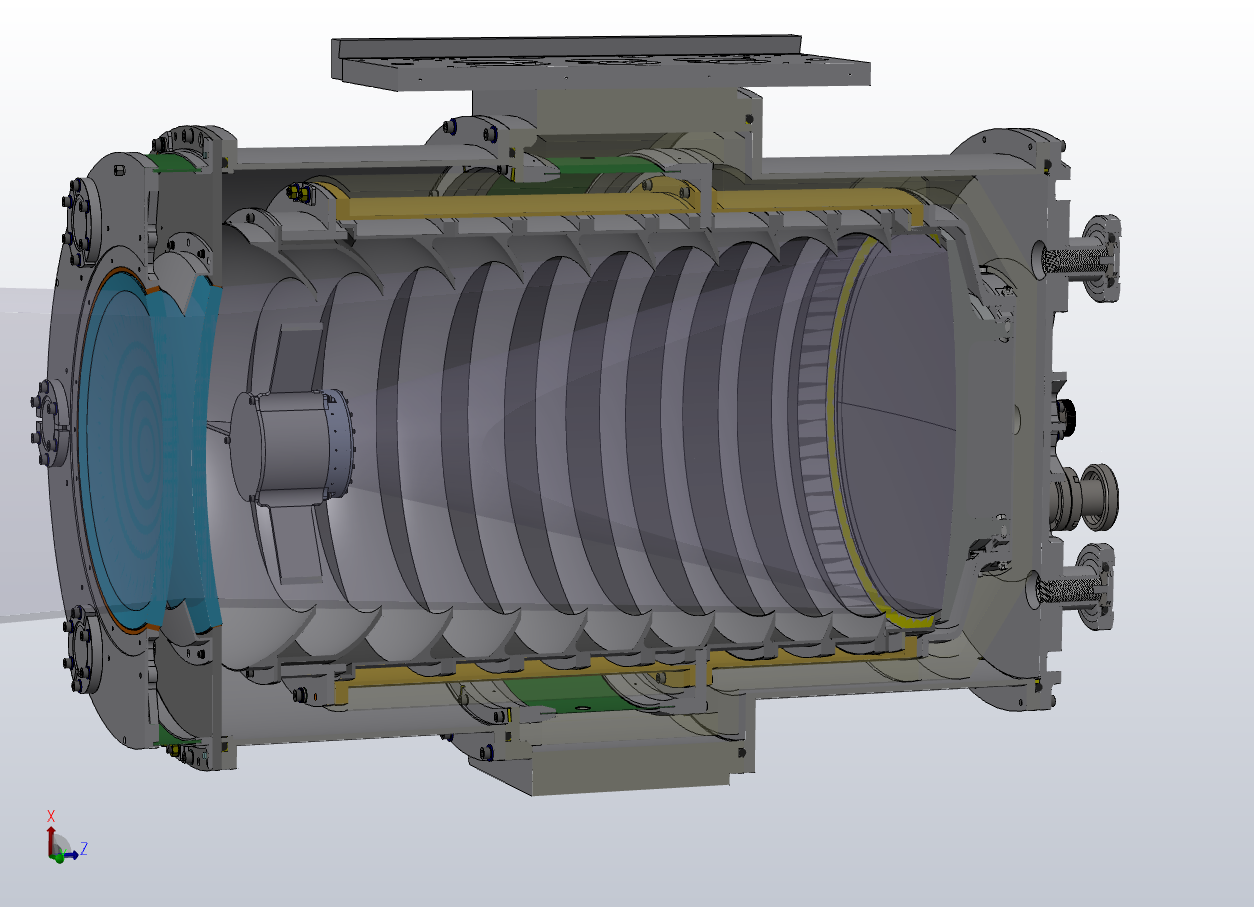 Detector controller
With vacuum interface board
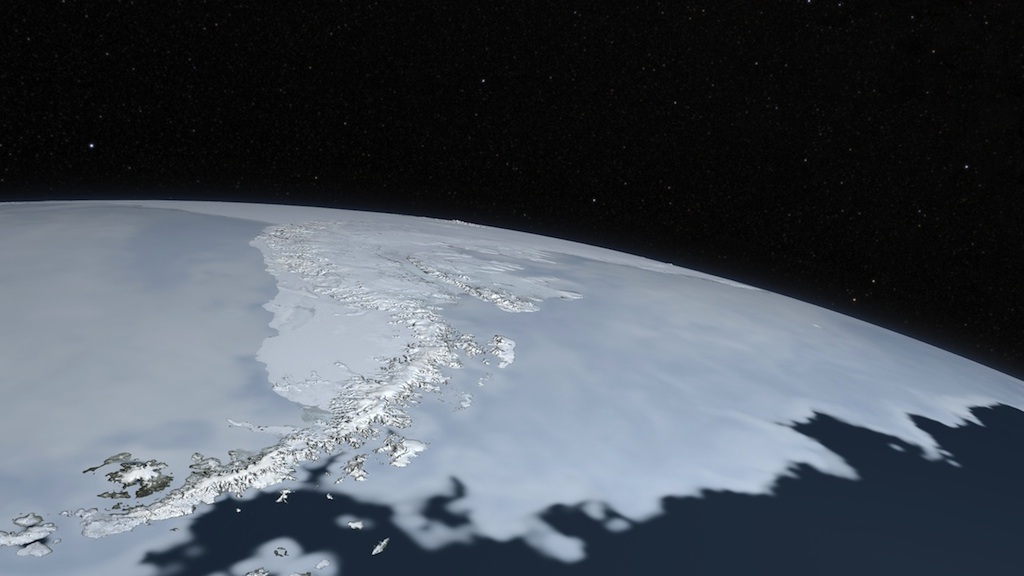 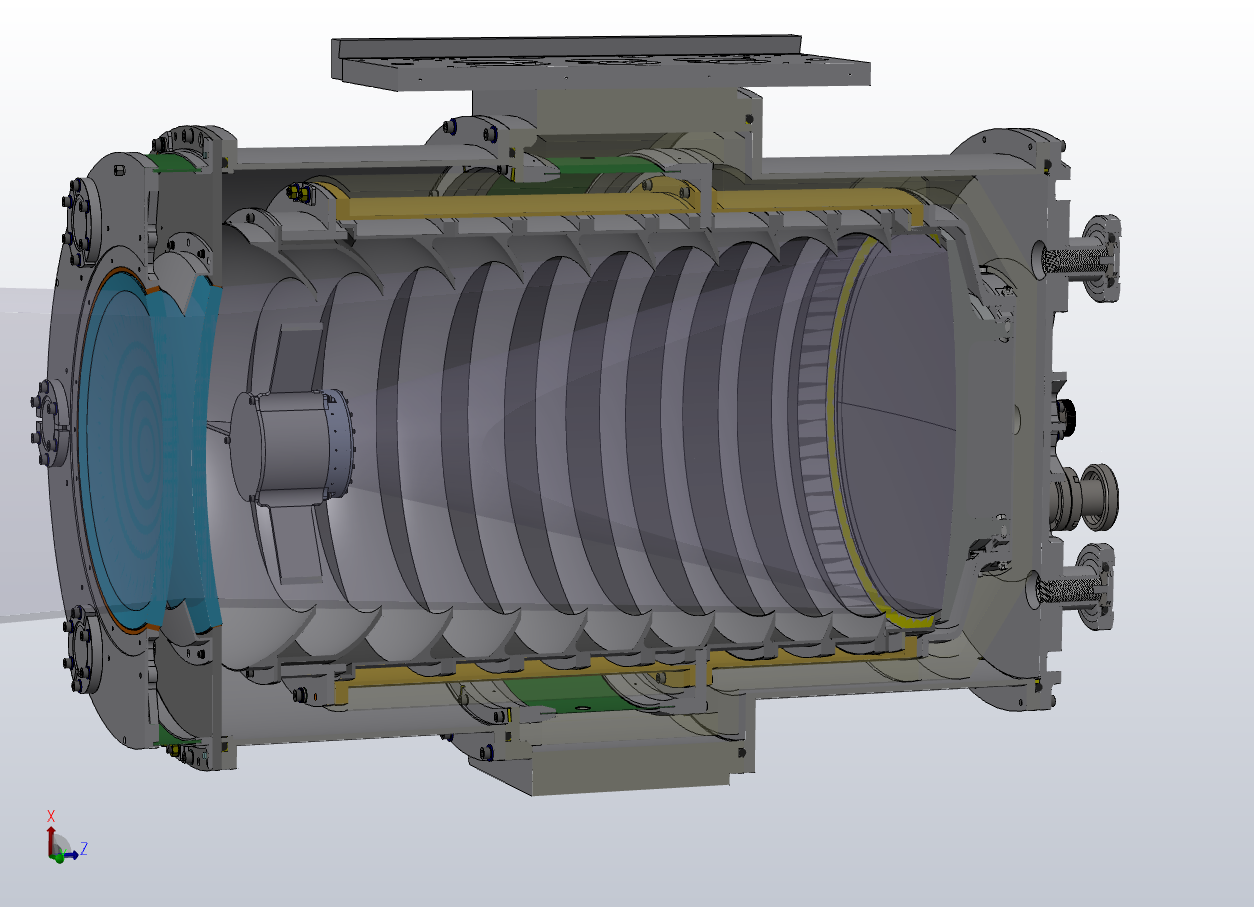 Narcissus baffles
Thermal isolator, G10 cylinder. Precooled with LN2
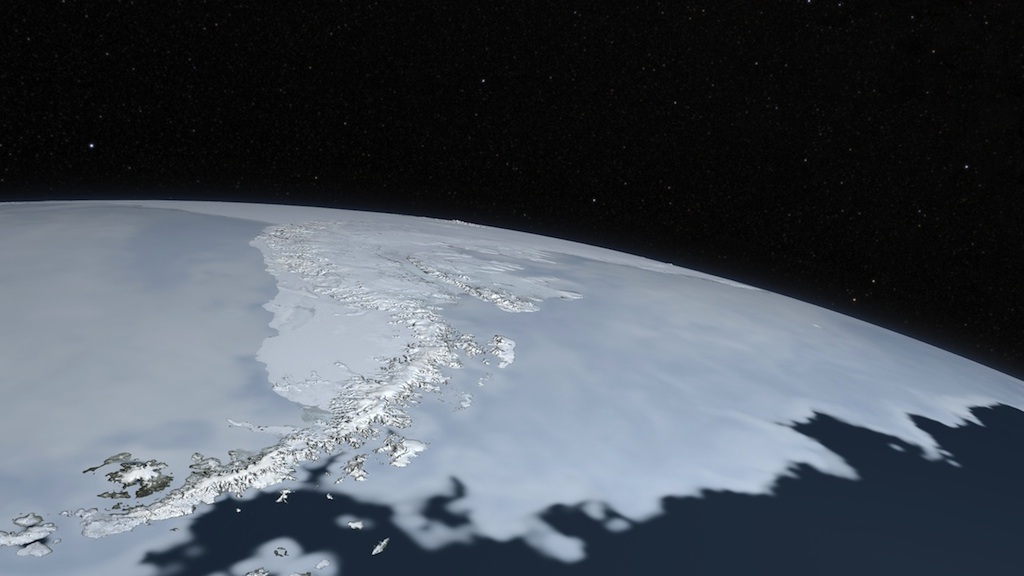 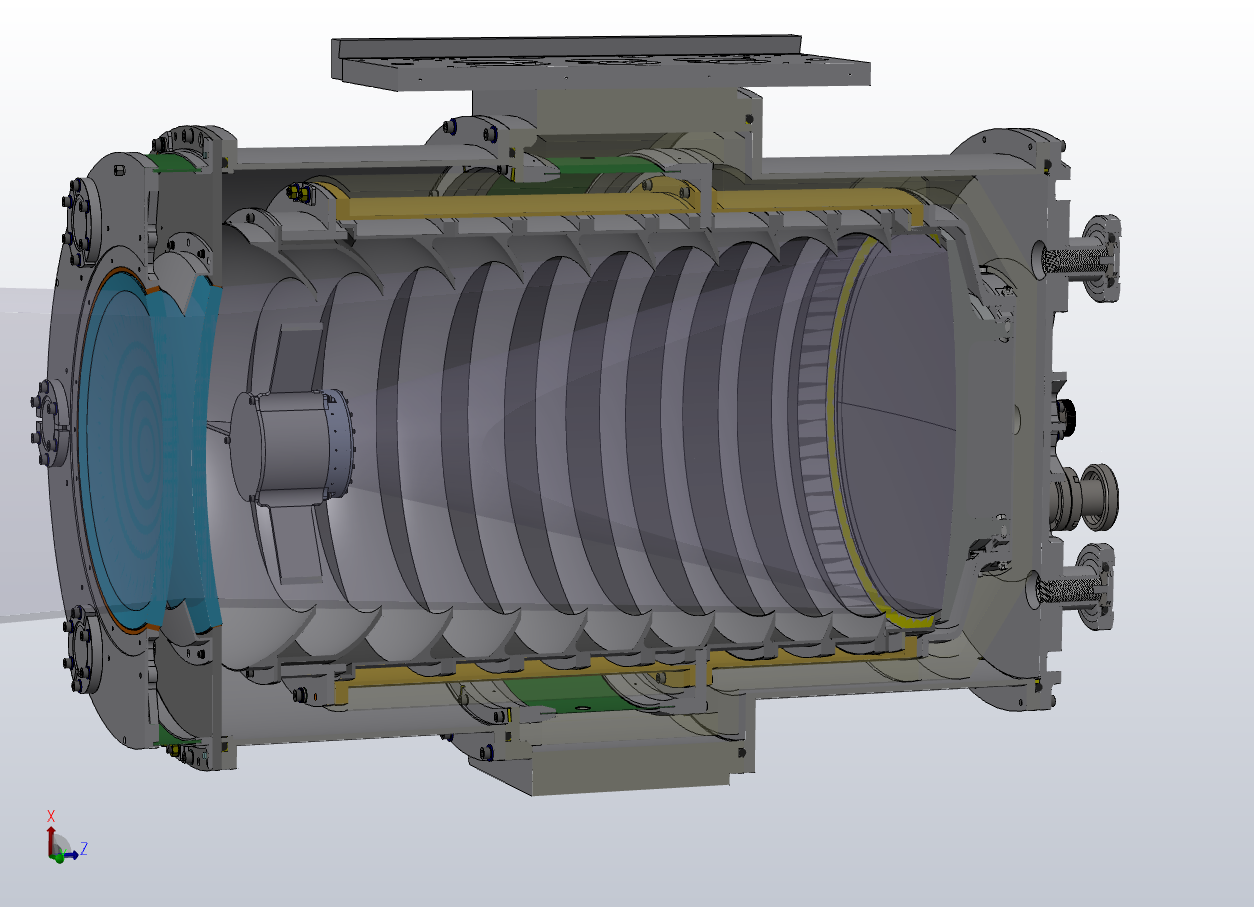 Diamond turned Al Primary
75% light weighted
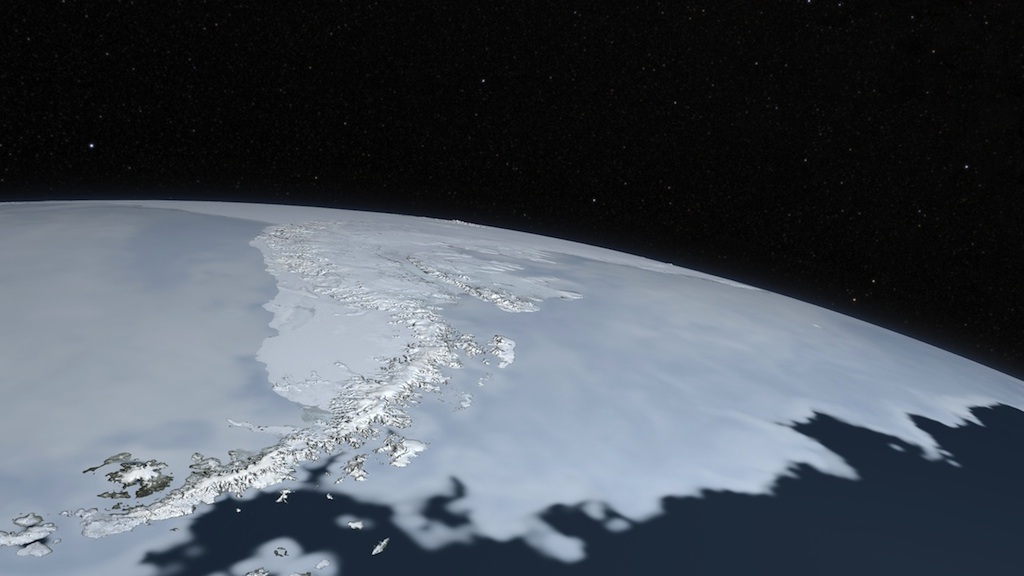 The Focal Plane Array
For our field and pixel scale, a 24K x 24K array is required. A cost-effective solution is required and is currently under development. Raytheon and Rochester partnering to produce 4k x 6k detectors using new epitaxy method.
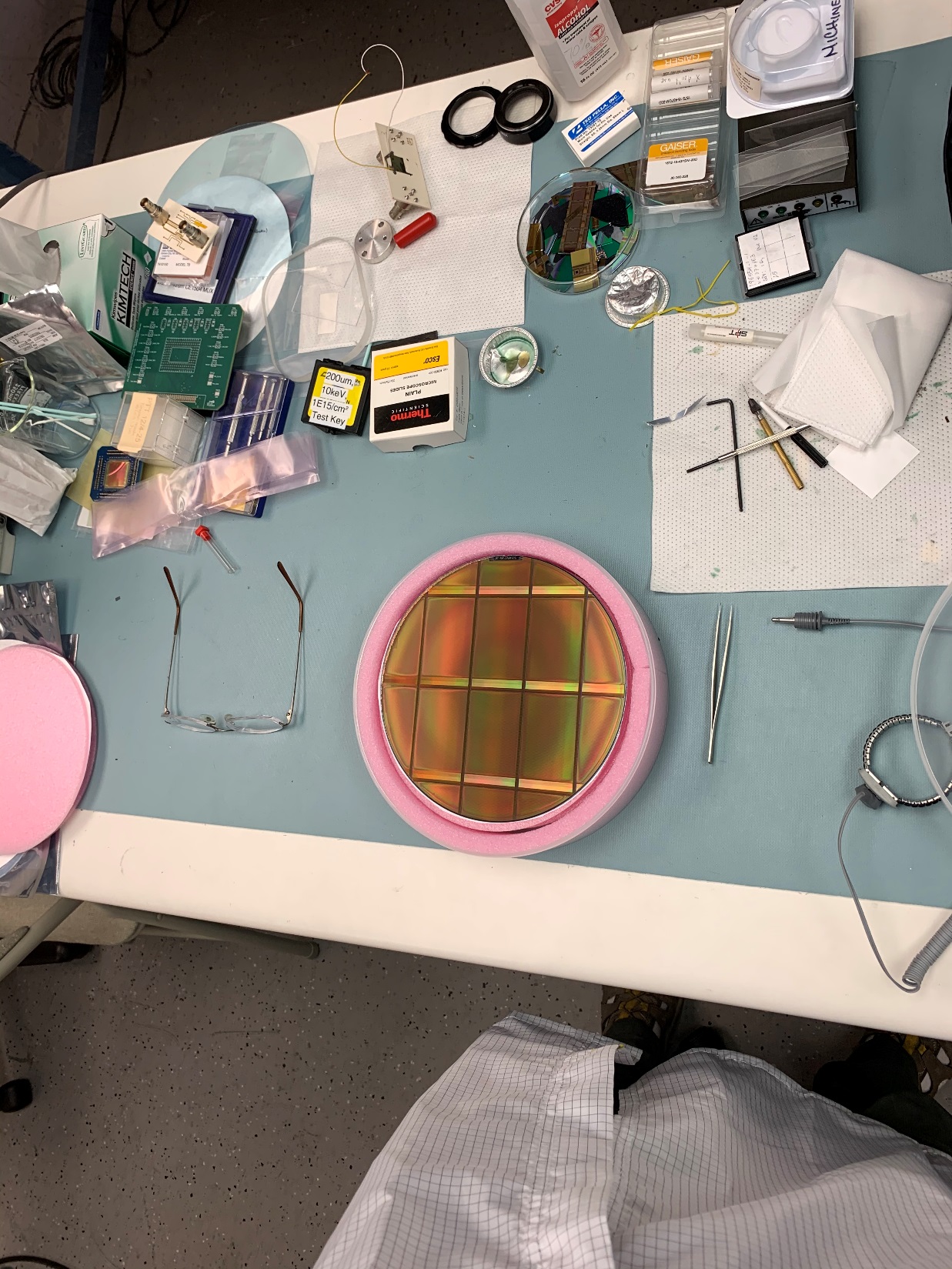 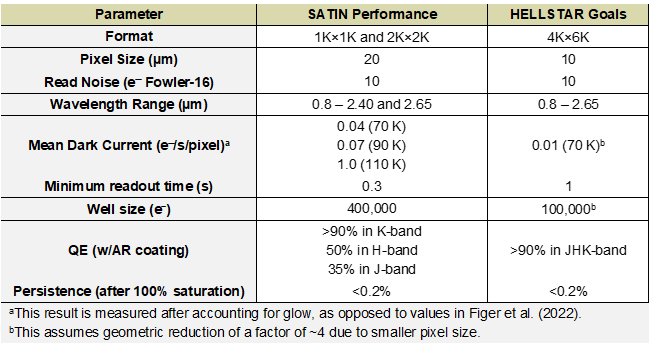 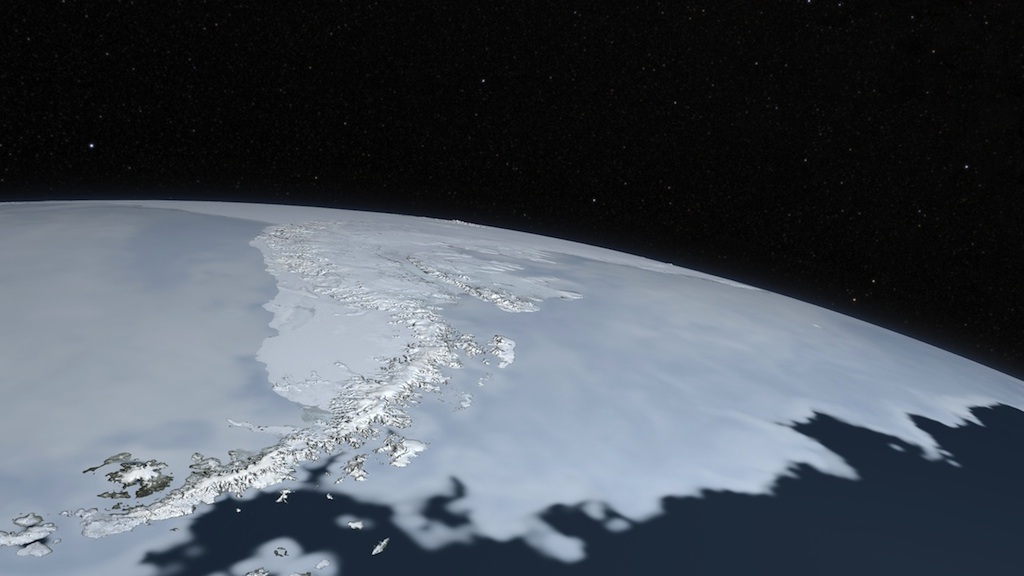 A Tower for Dome C
A 25m tower will be necessary to take advantage of the exceptional seeing and reach our target sensitivity. It also provides us with a method to fight humidity accumulation on the telescope.
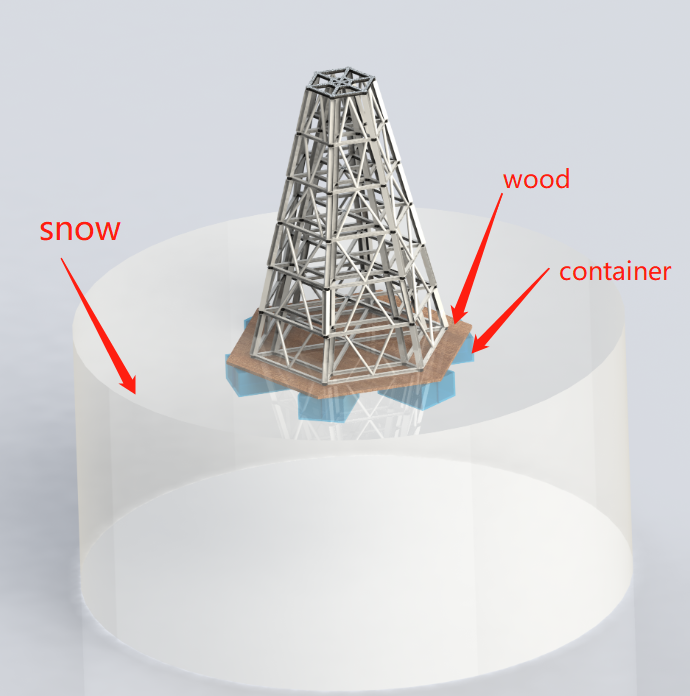 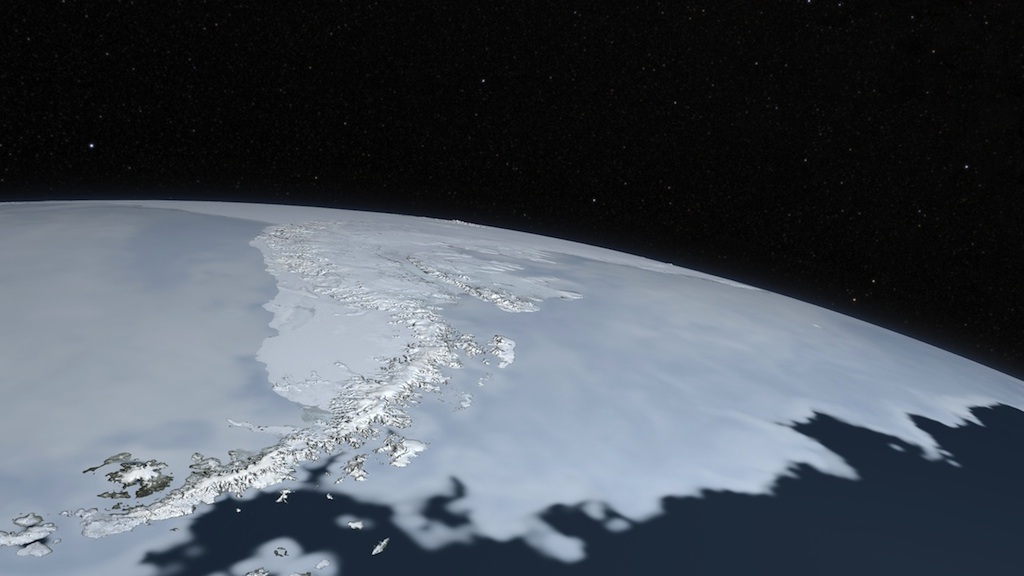 Blower
Inlet
What is Cryoscope-pathfinder?
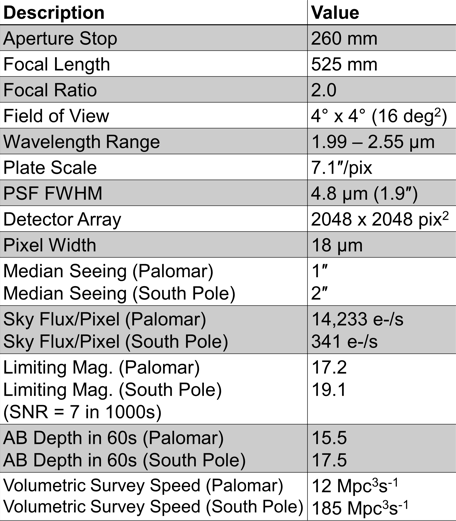 The quarter-scale version of Cryoscope  is currently being built at Caltech. Its objectives are to de-risks the key technologies behind the telescope and also perform a uniquely deep survey in its own right.
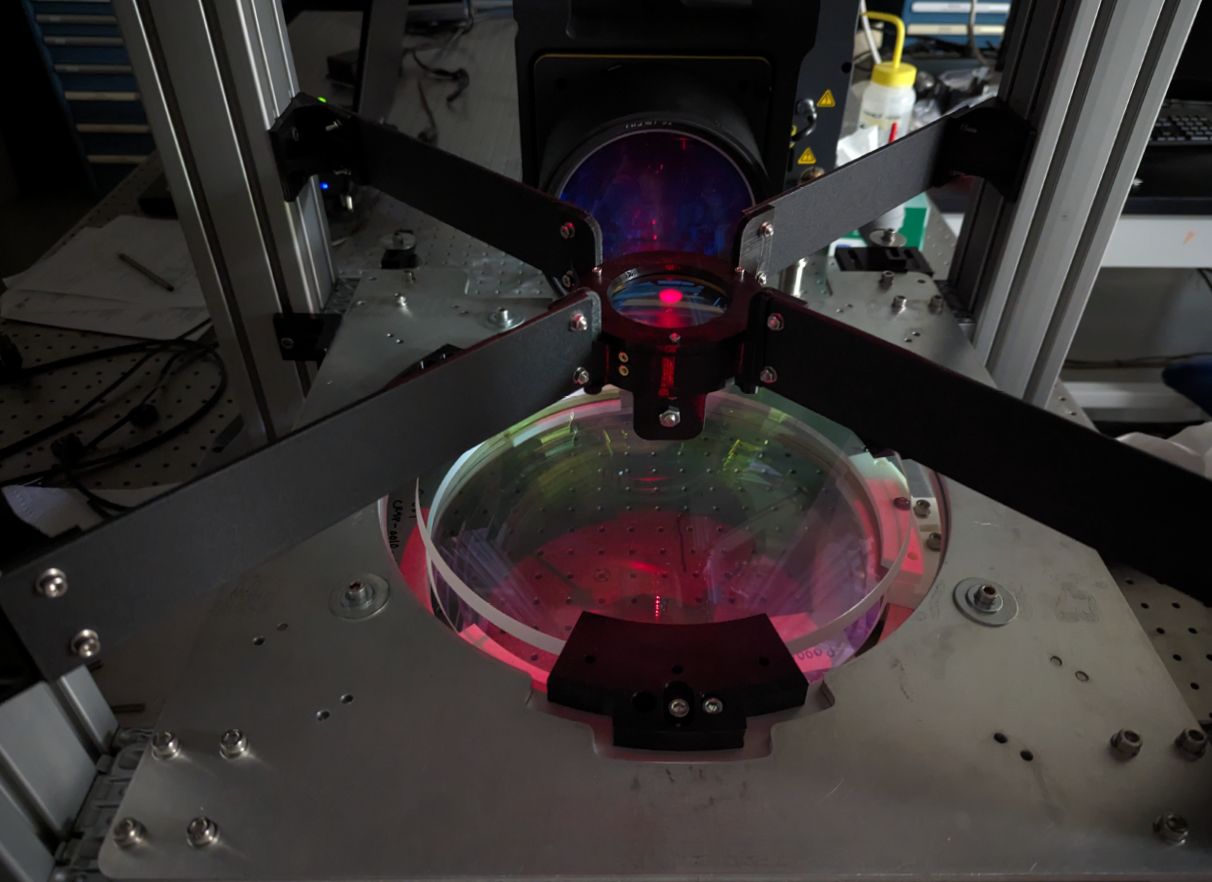 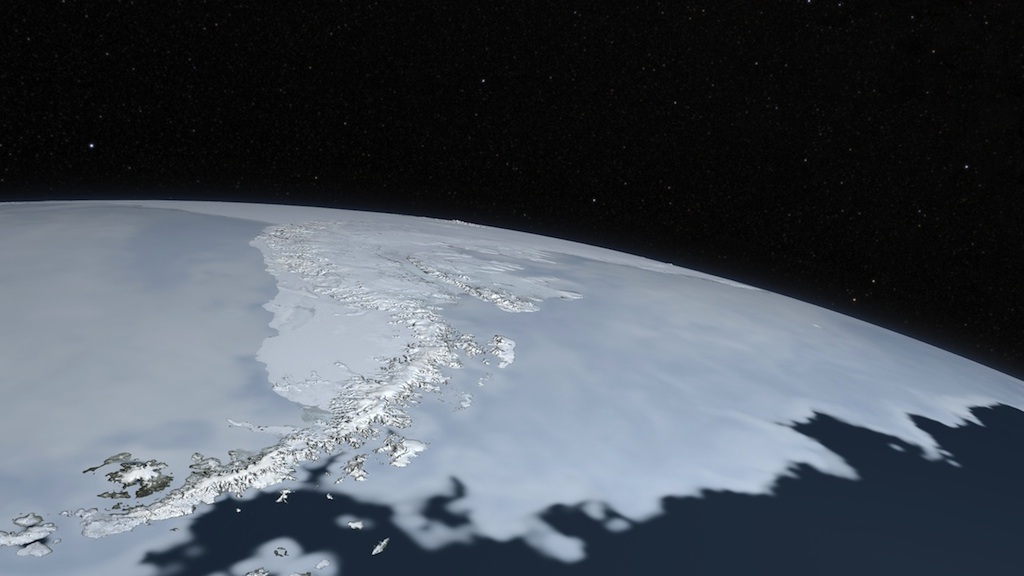 Timeline for Cryoscope-pathfinder
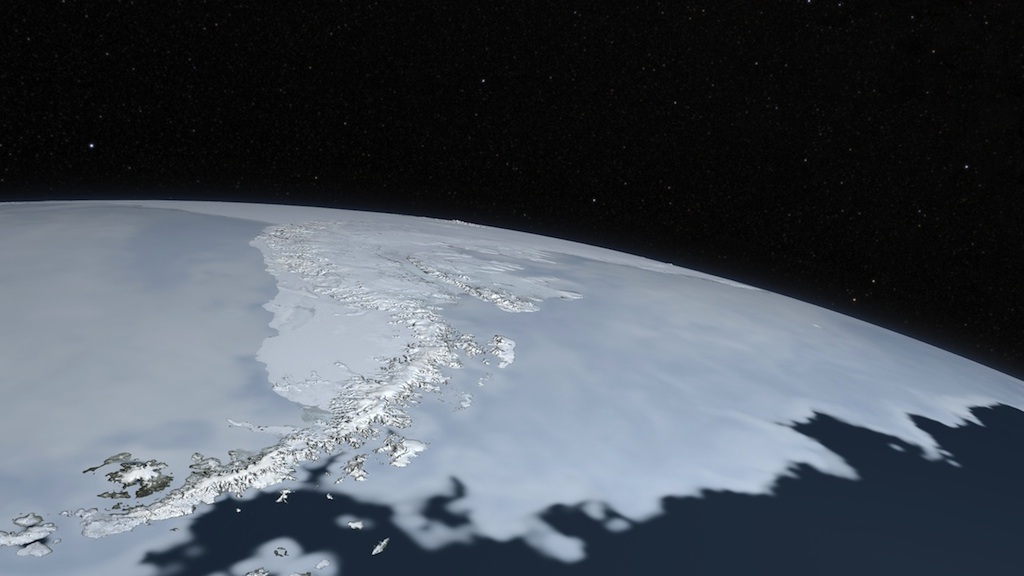 Next steps for the Cryoscope team
Core science contributors working on science case paper to be published by end of 2023. Contributions from the USA, Europe and Australia.
More technical challenges need work: Tower, image stabilization, mount and  logistics.
Support critical detector development.
Grow consortium and seek funding for full scale system.
Thank you….
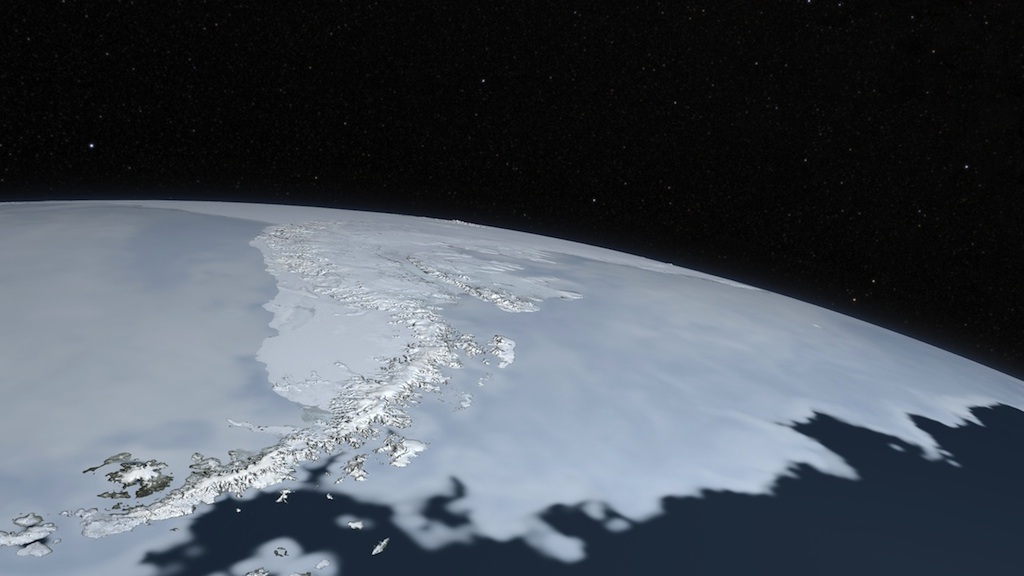